Naturmødet 2016
Anne Erland Eskildsen
Naturkonsulent (PhD)
Bredpander og business- kan biodiversitet bidrage til arbejdsglæden – og omvendt?
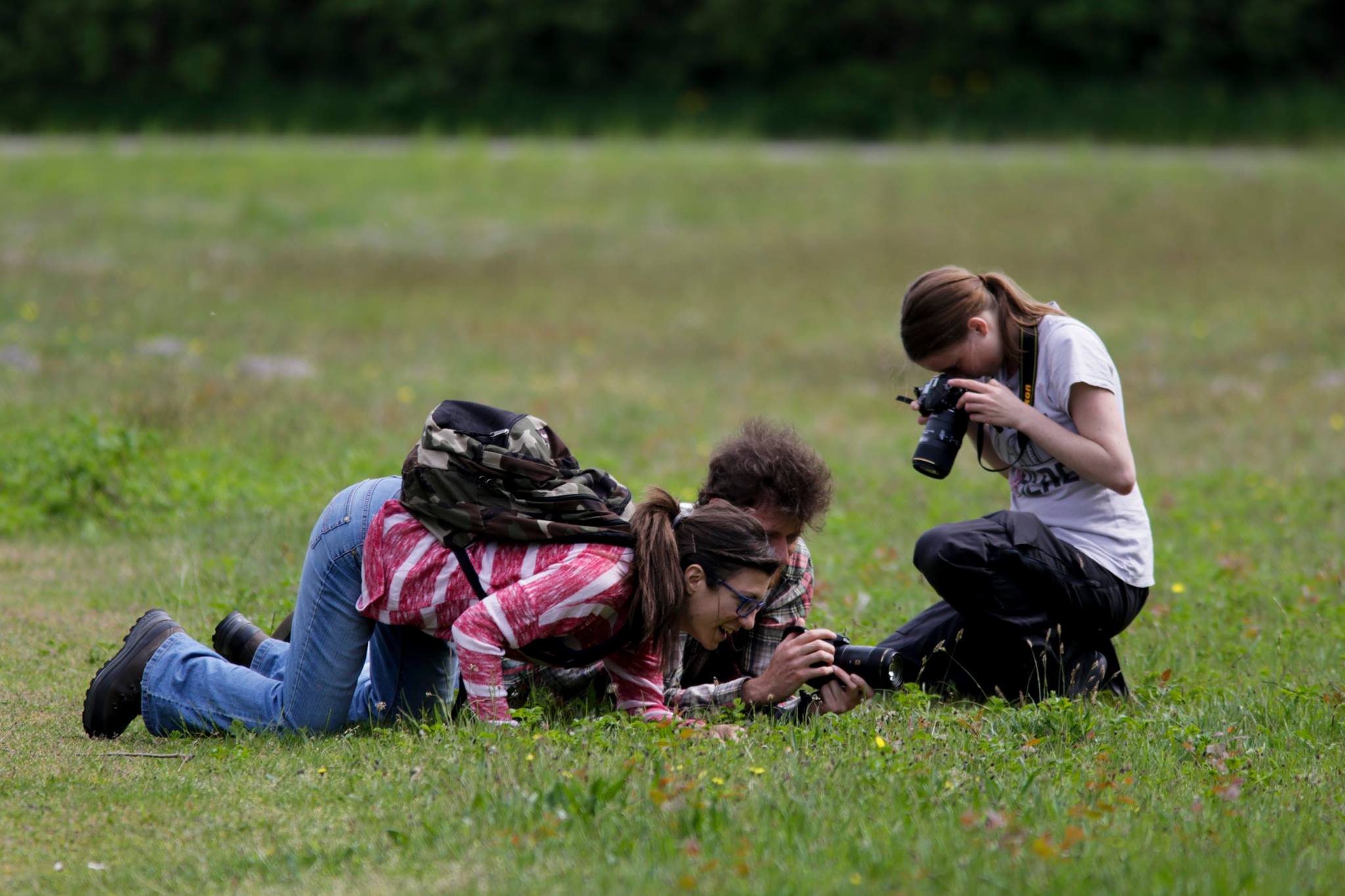 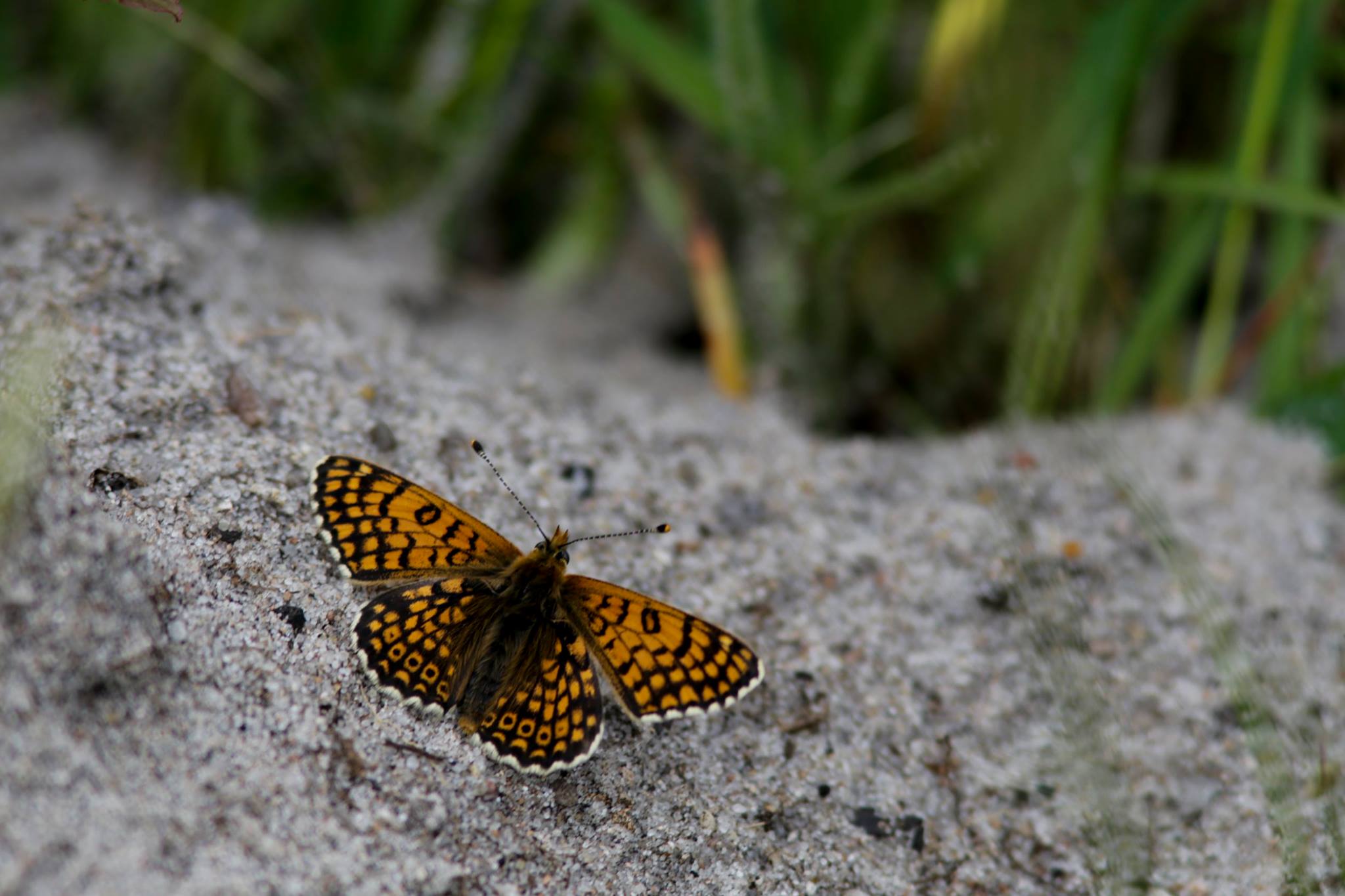 2...
Fotos: Anne Eskildsen
Naturens uendelige dimensioner
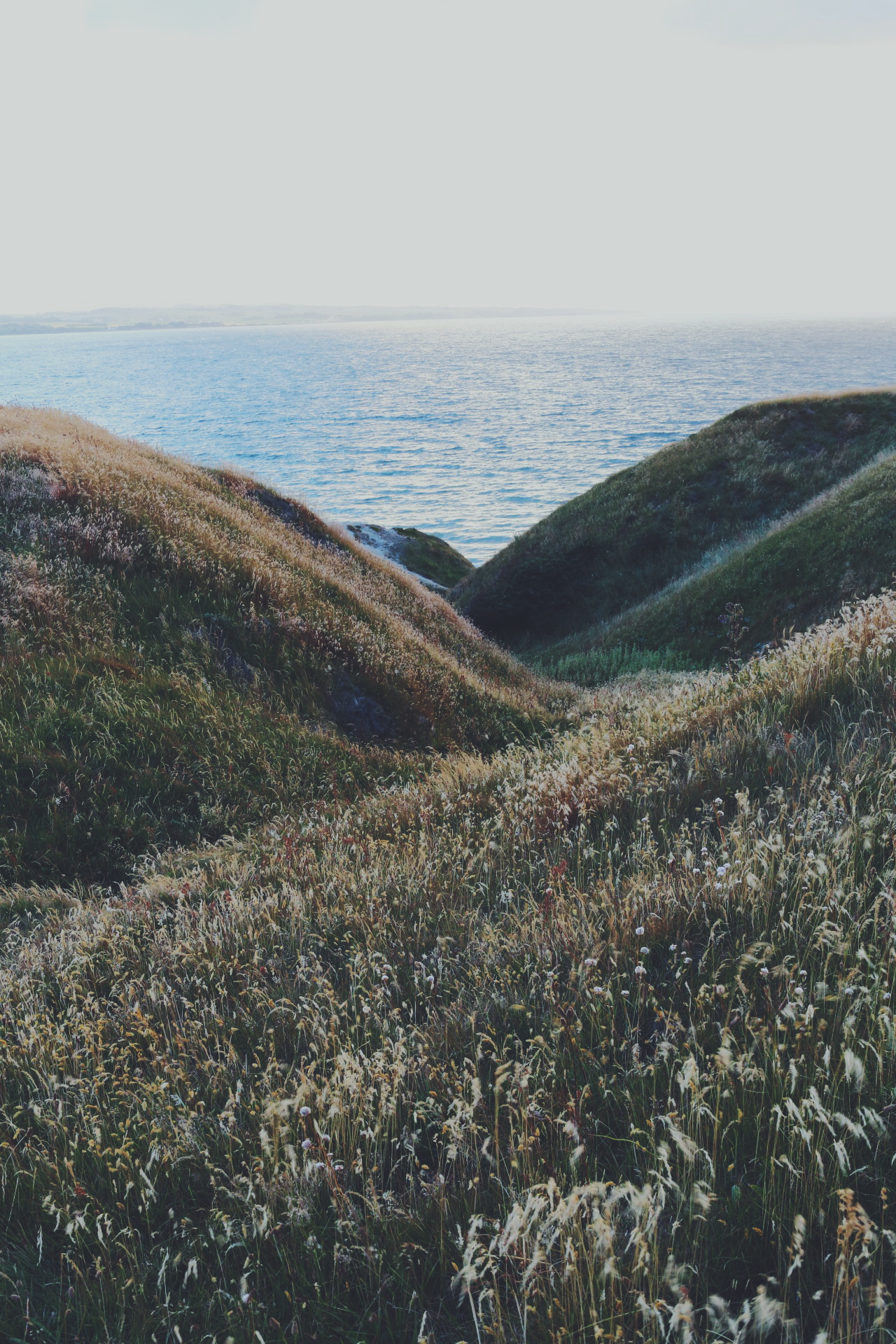 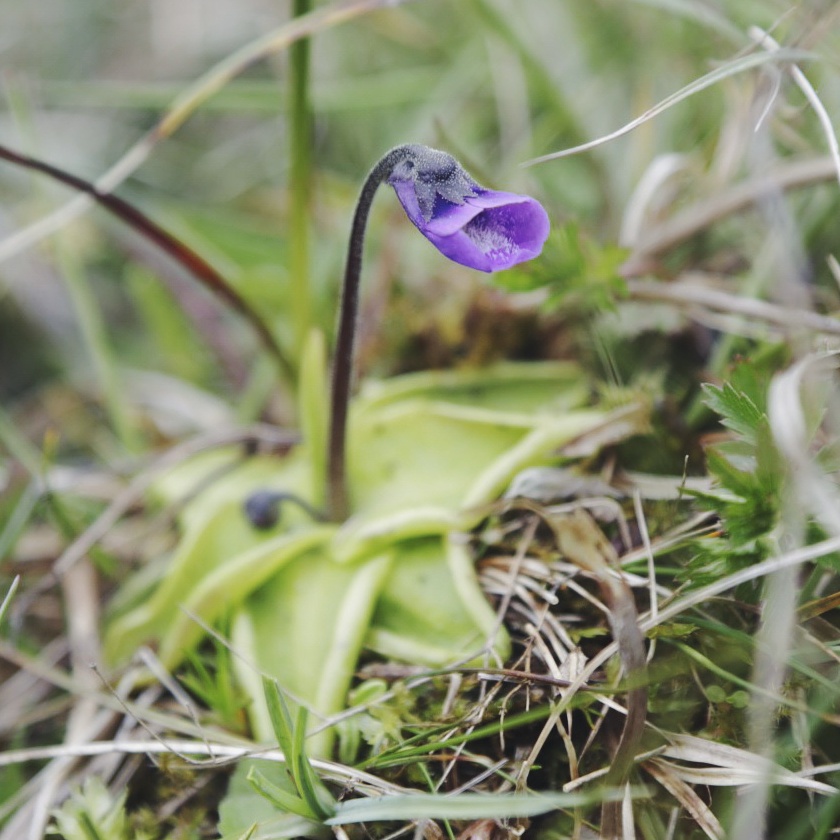 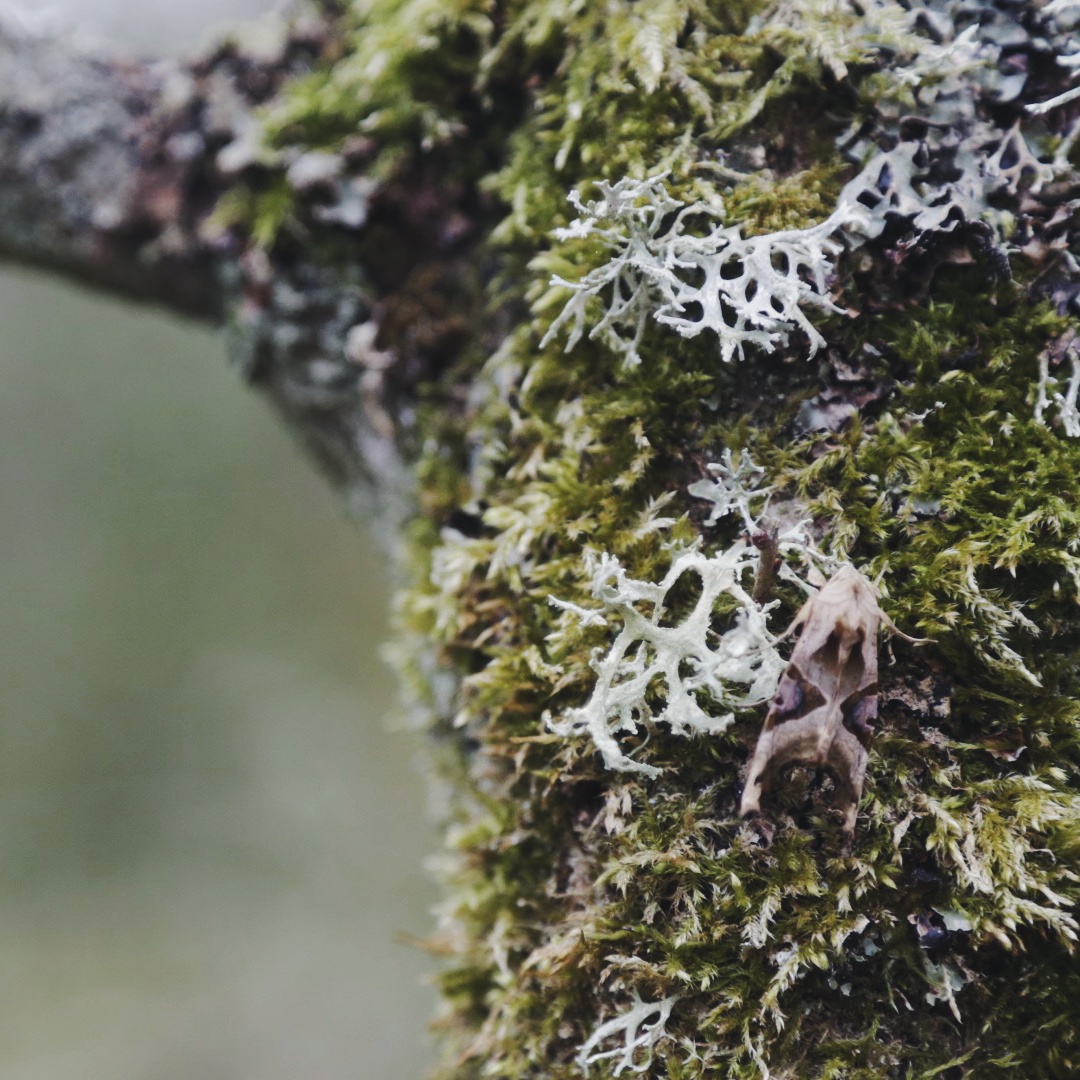 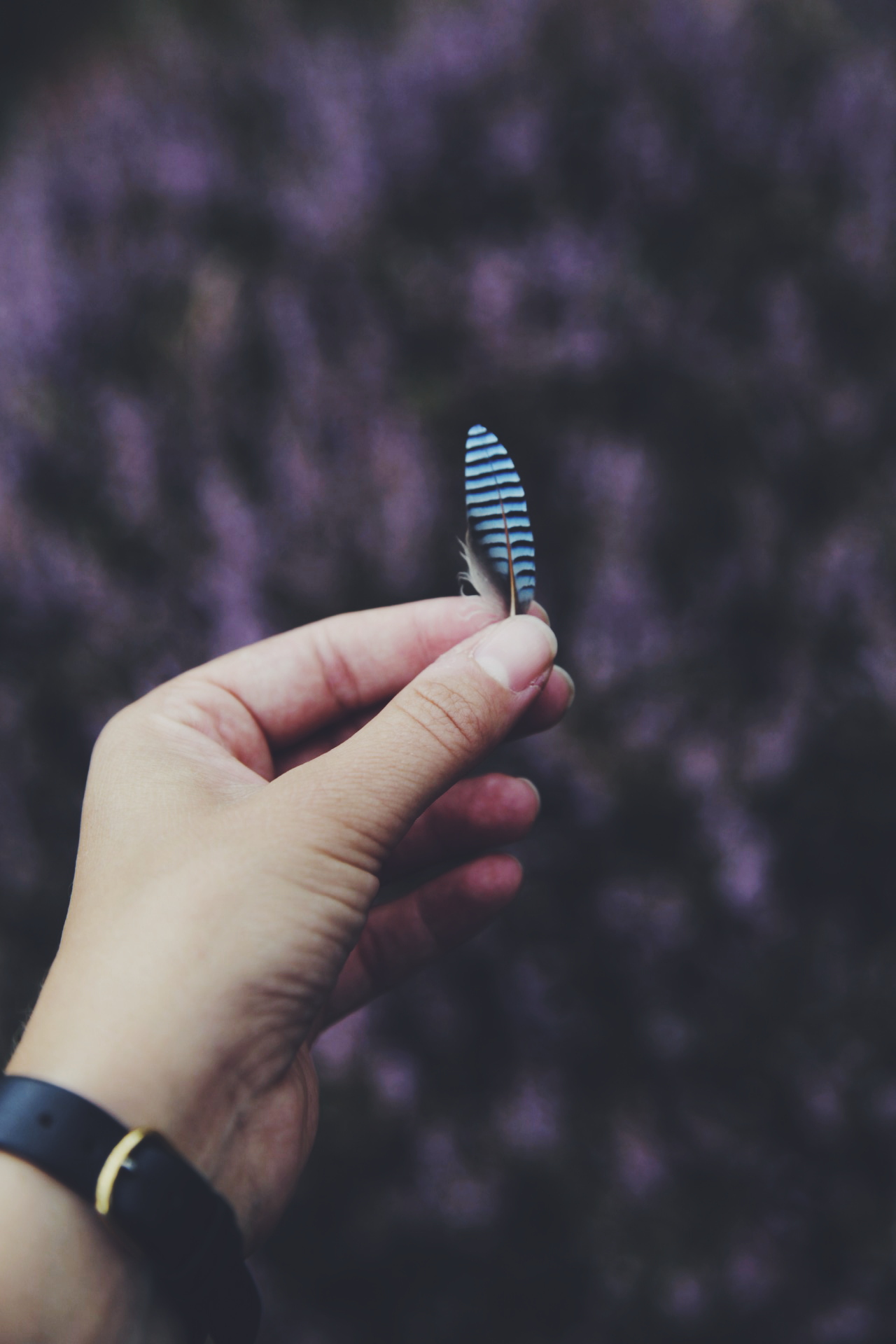 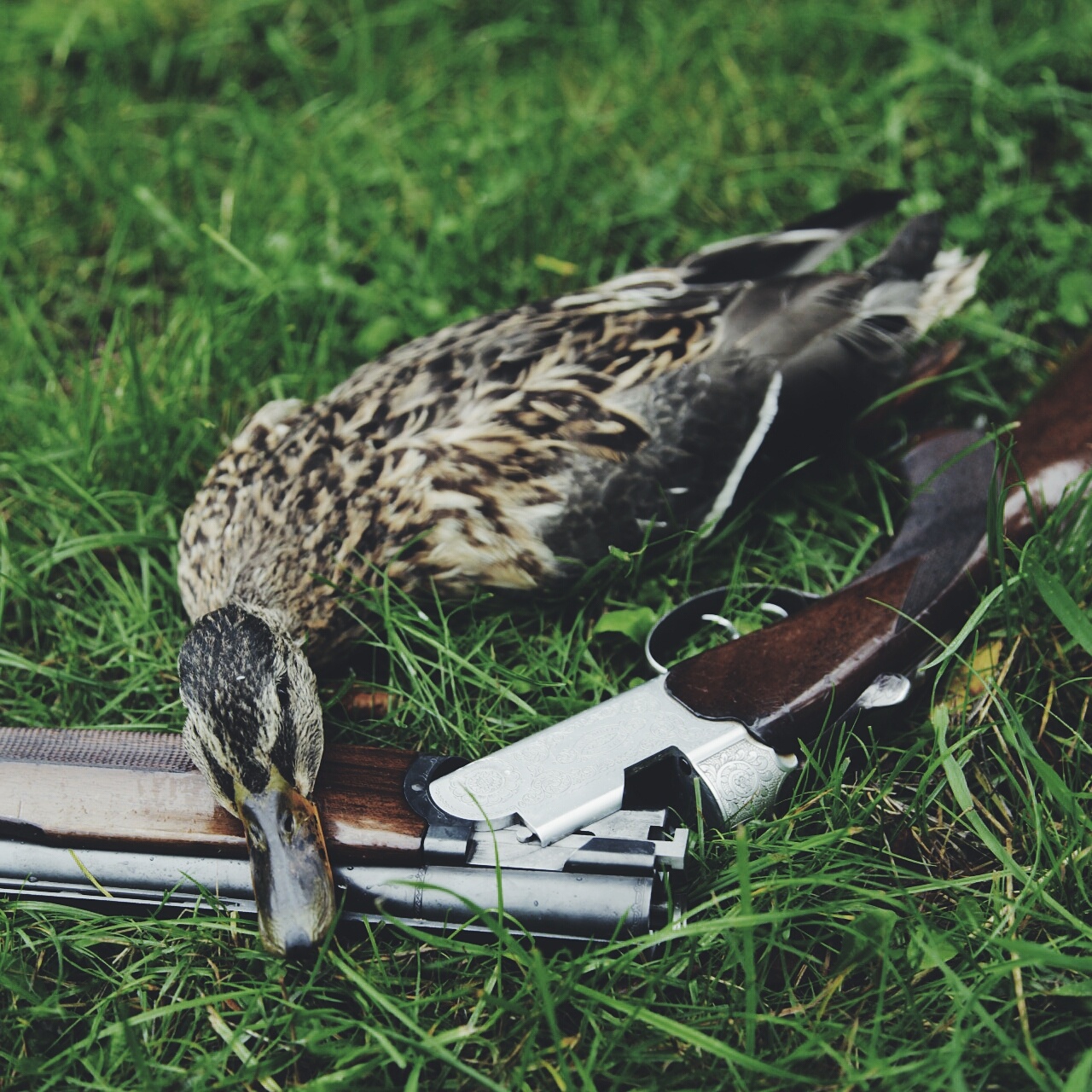 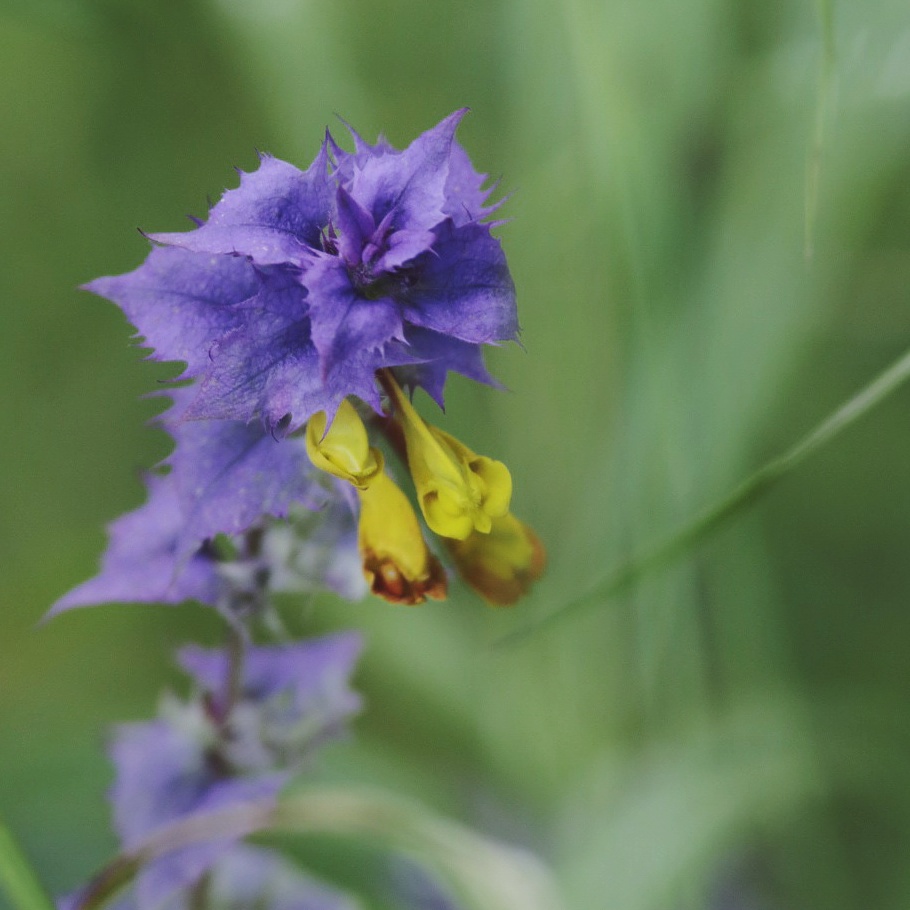 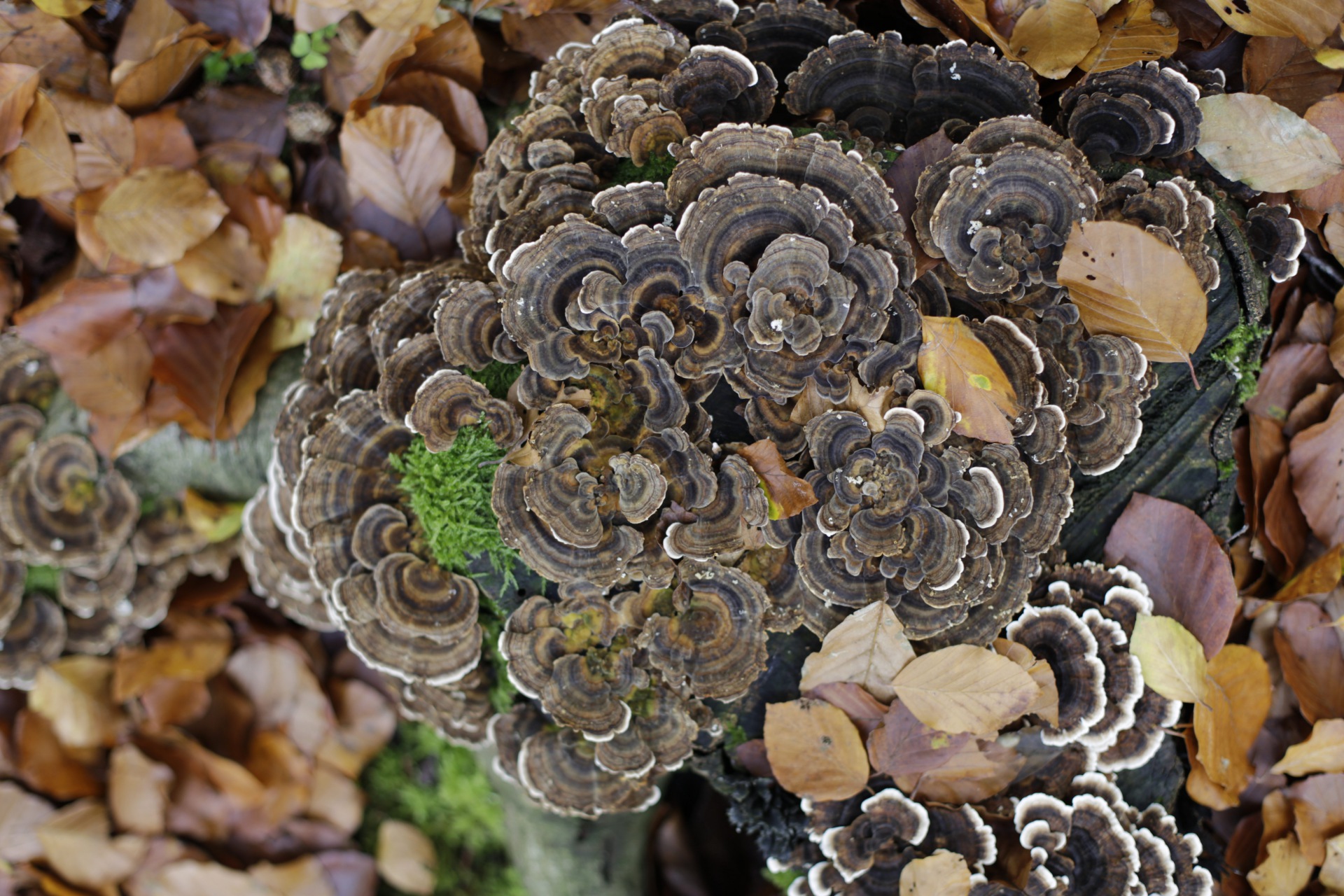 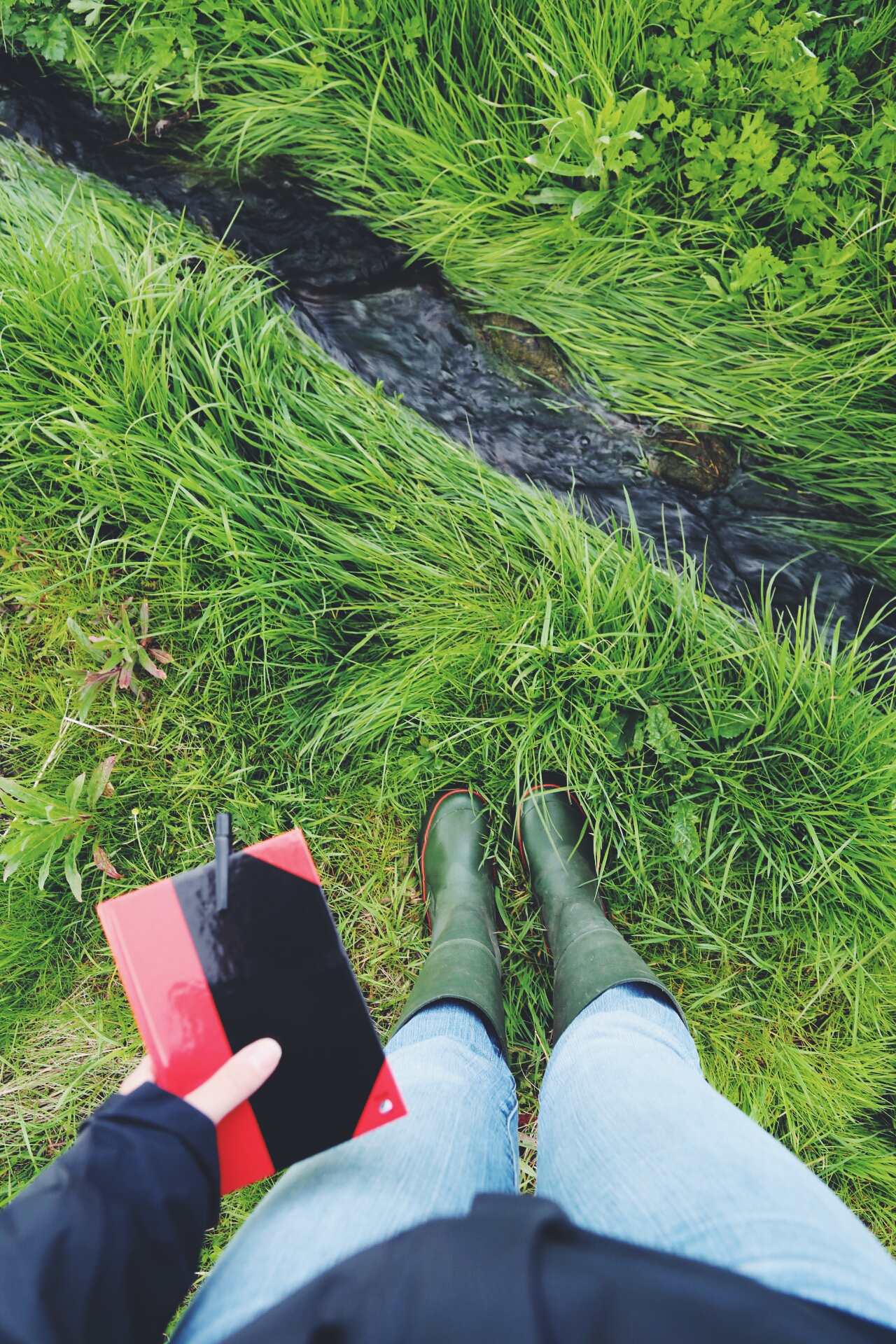 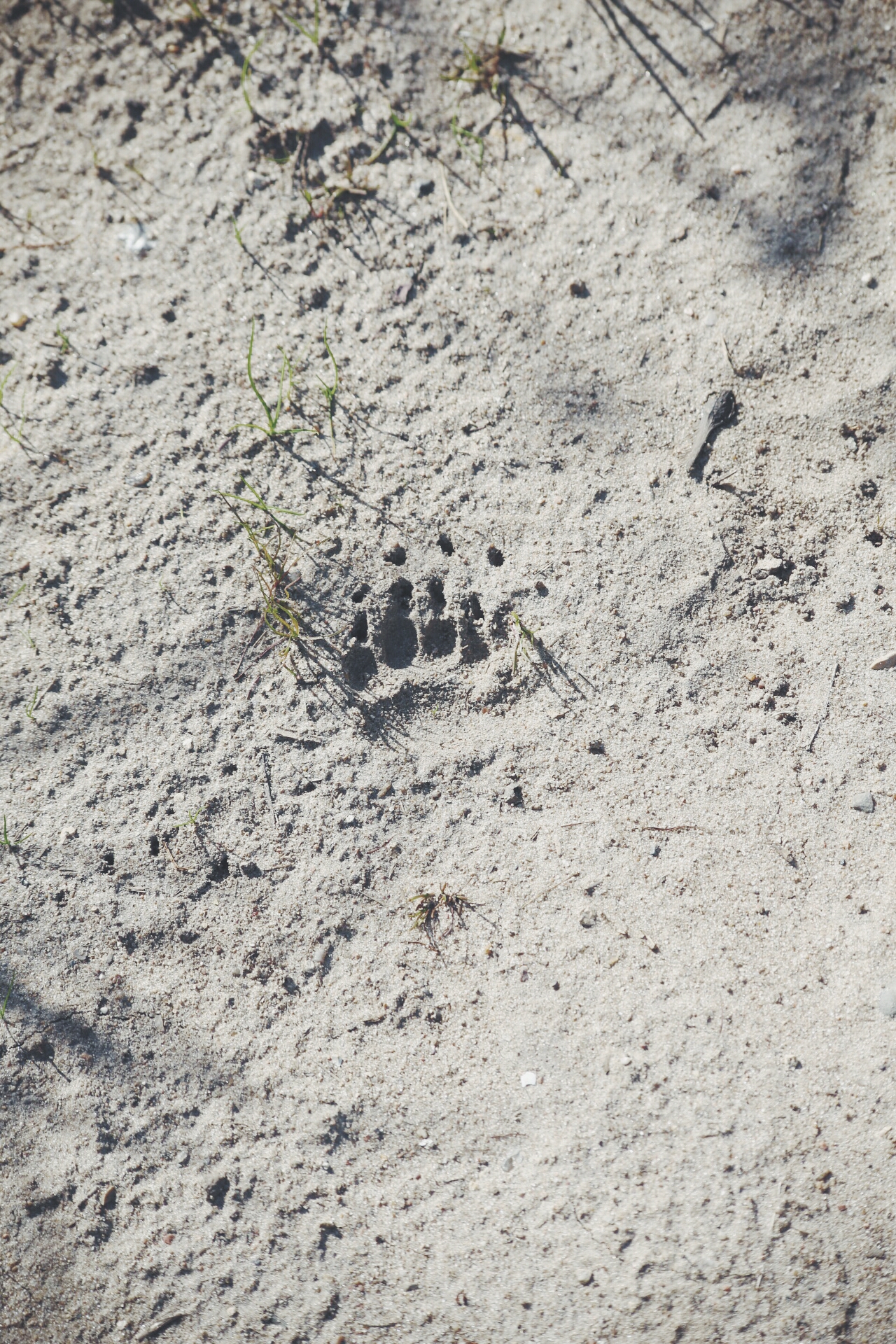 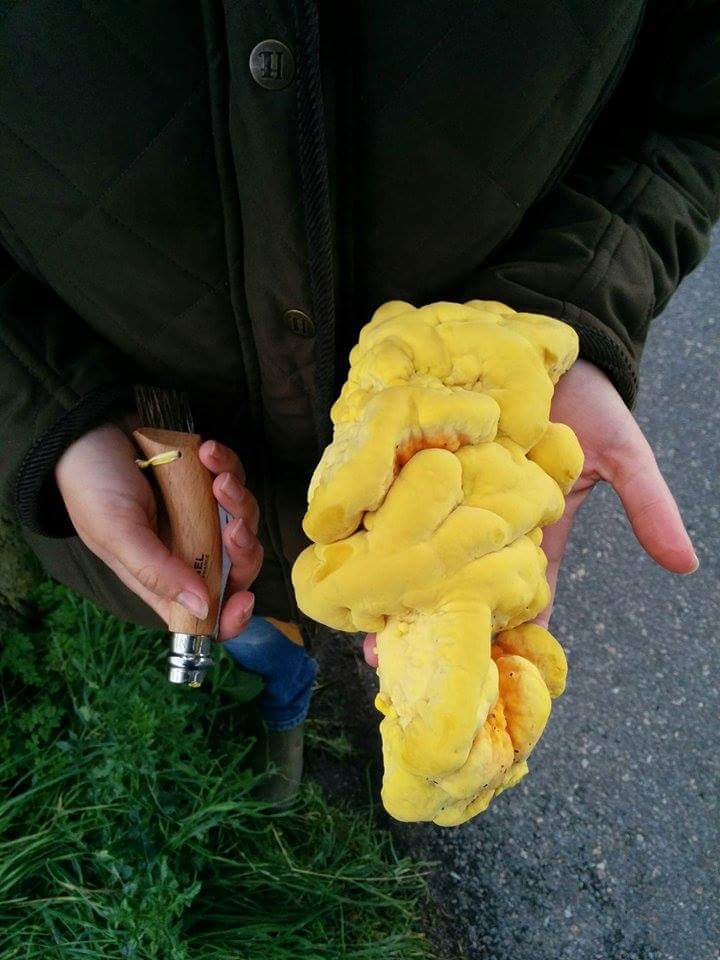 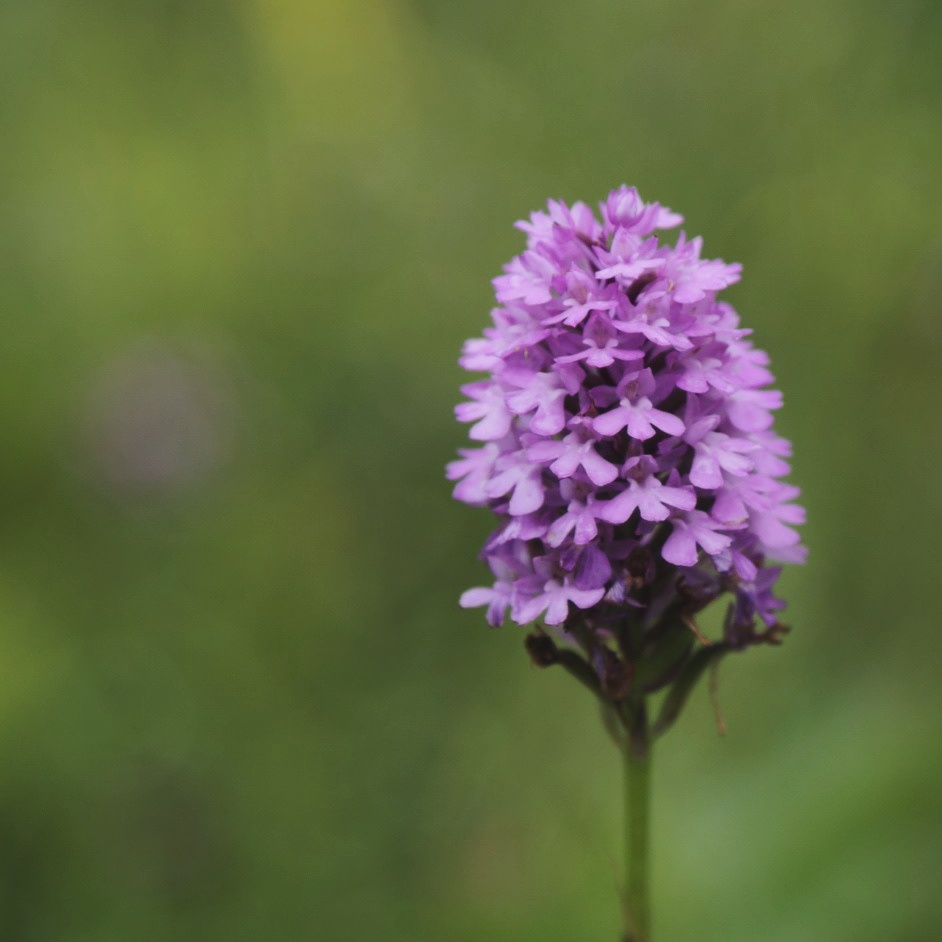 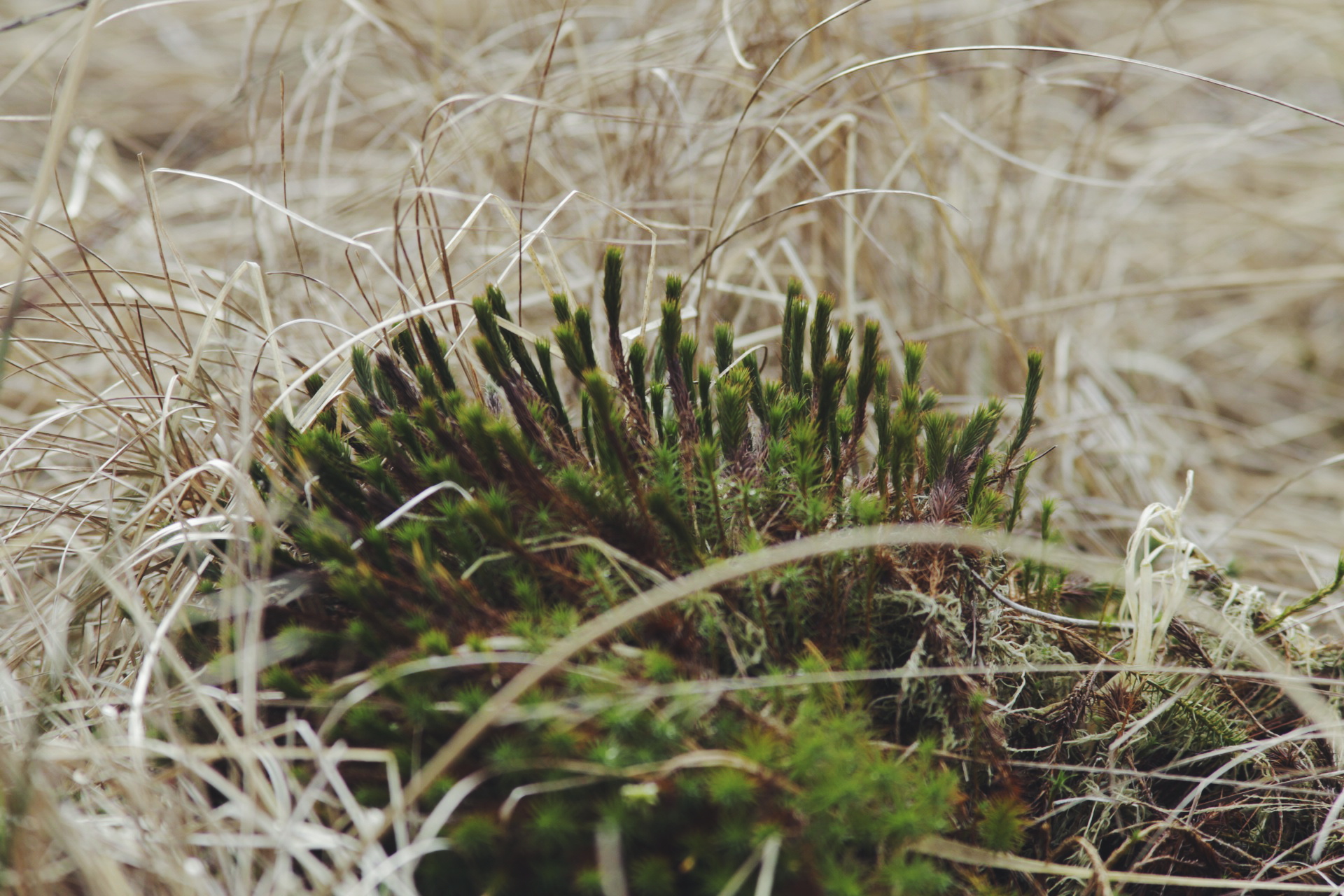 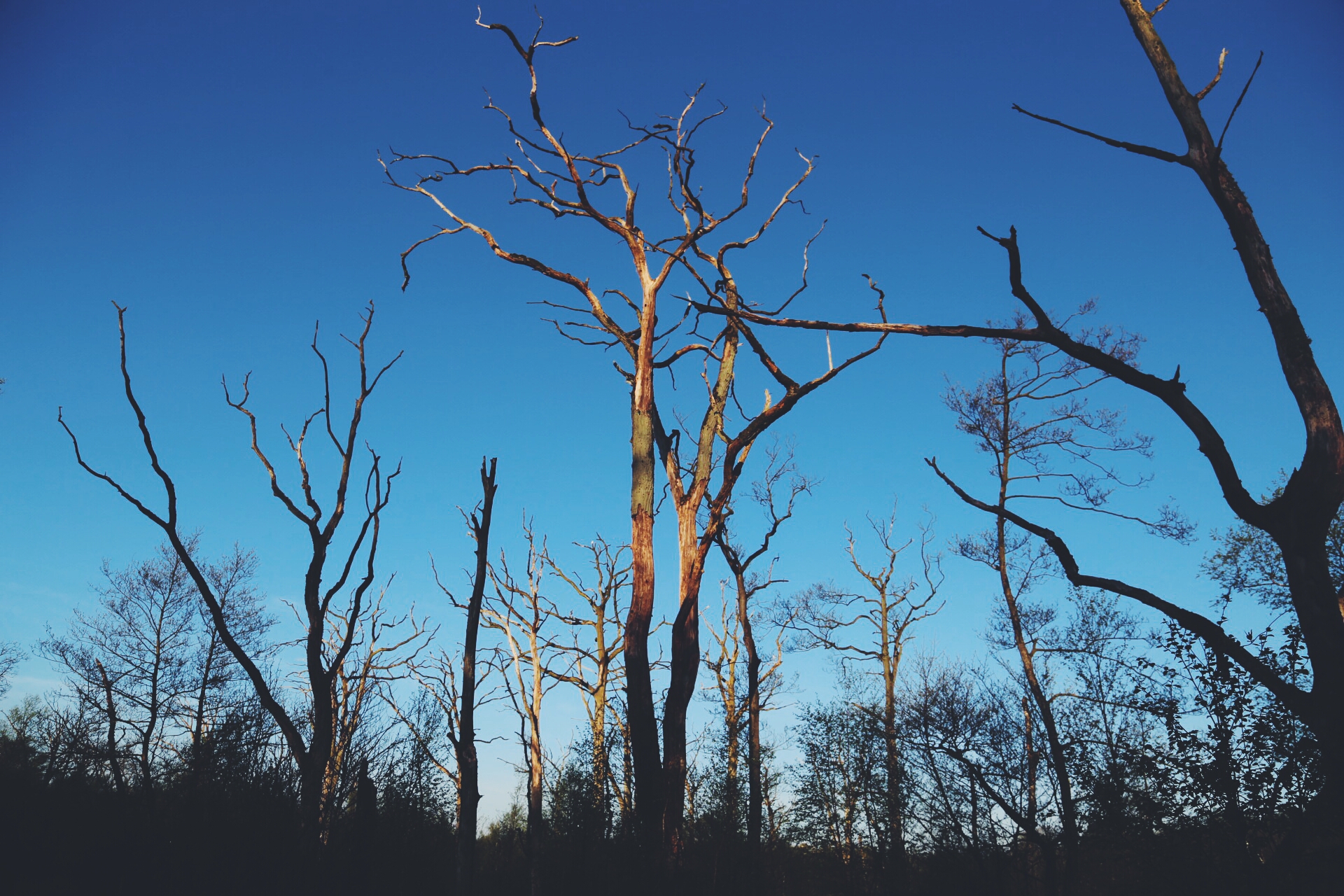 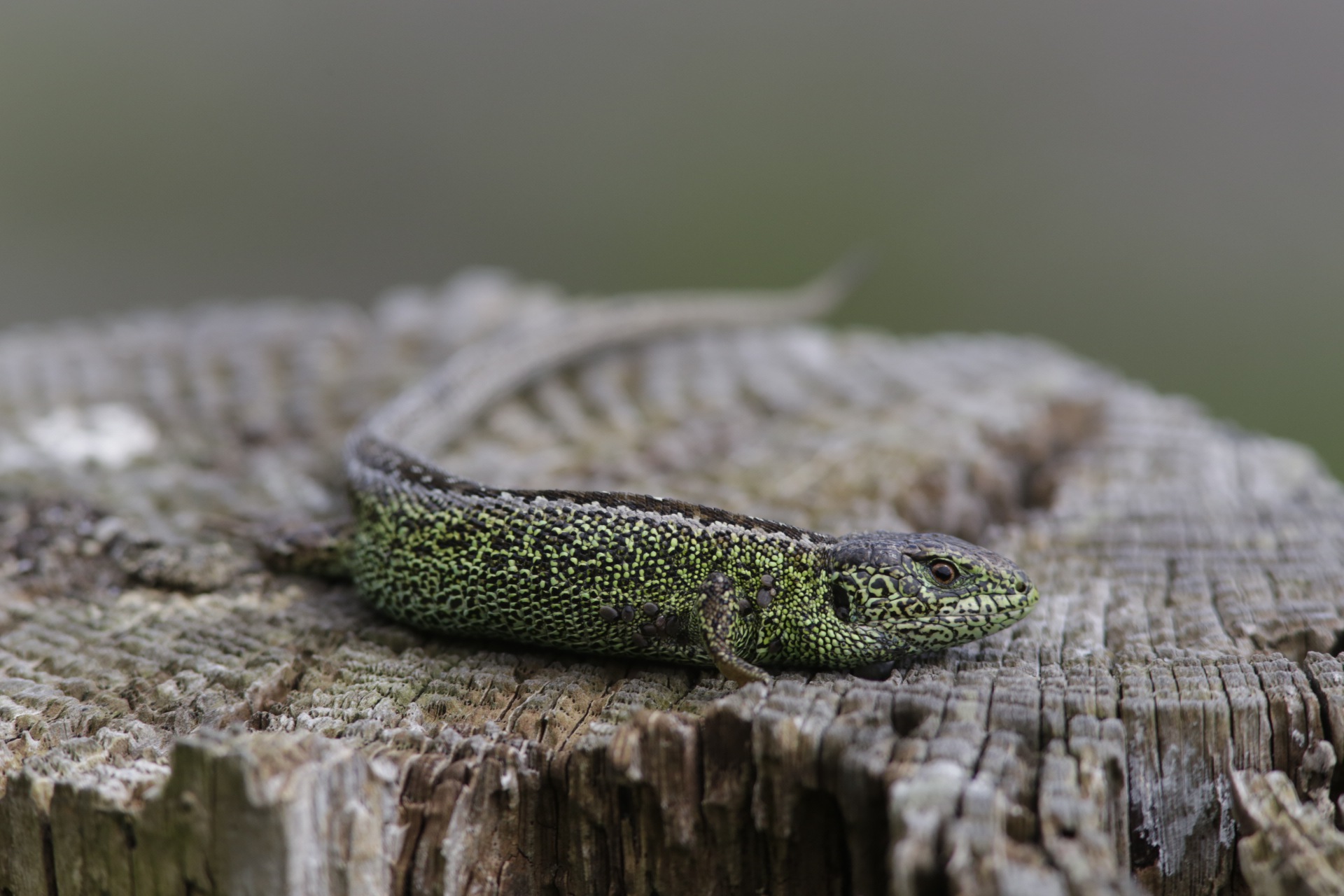 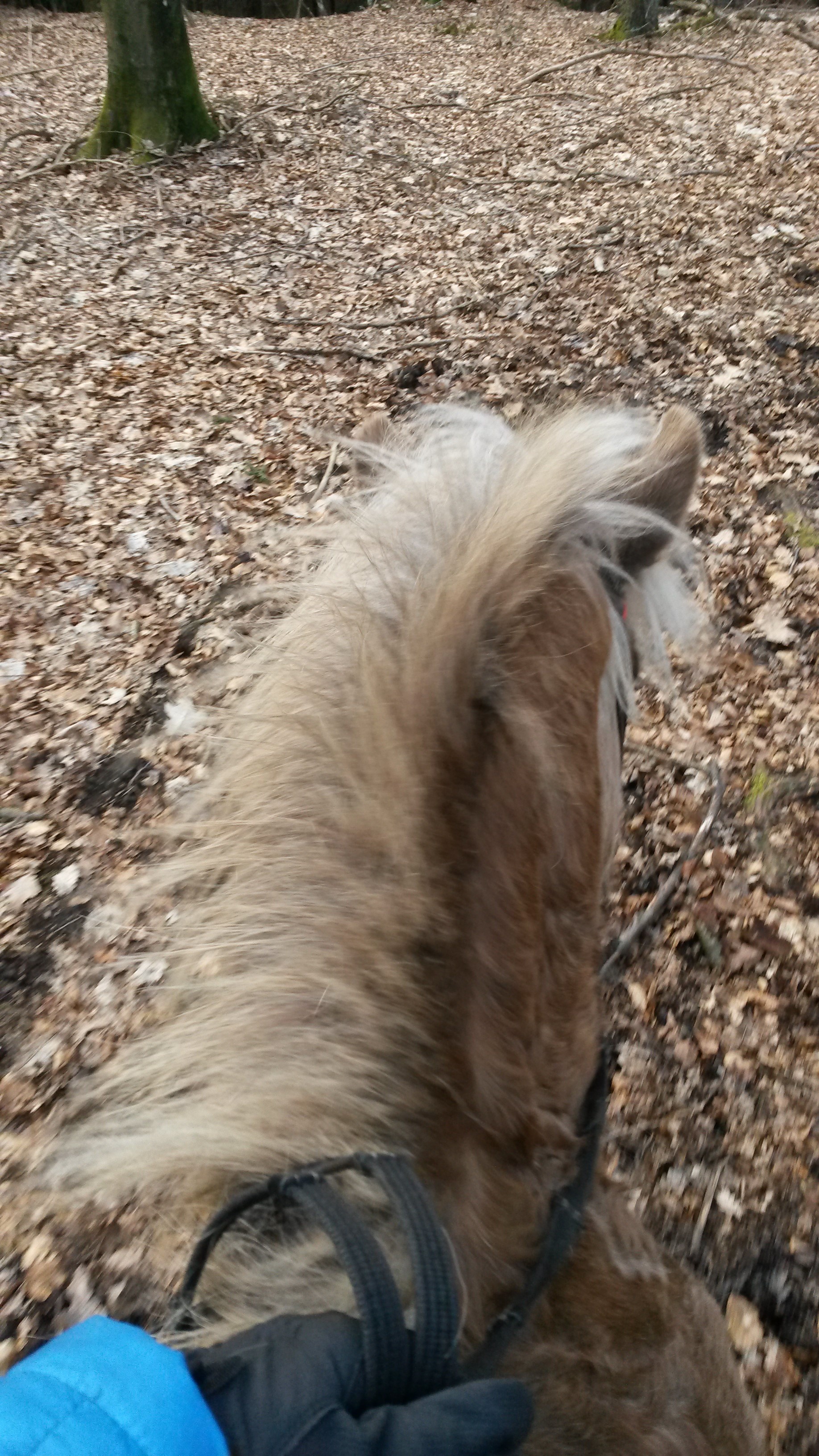 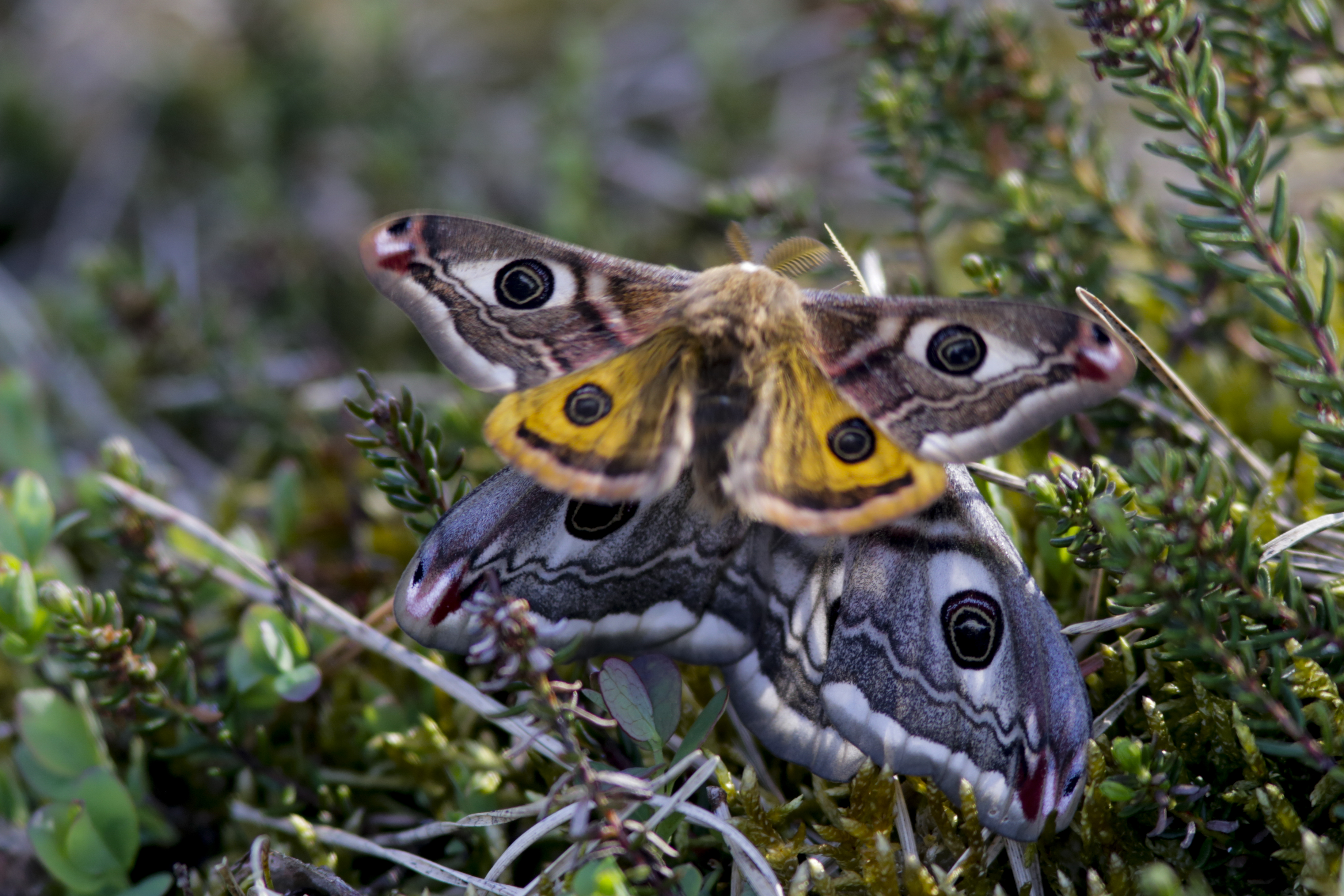 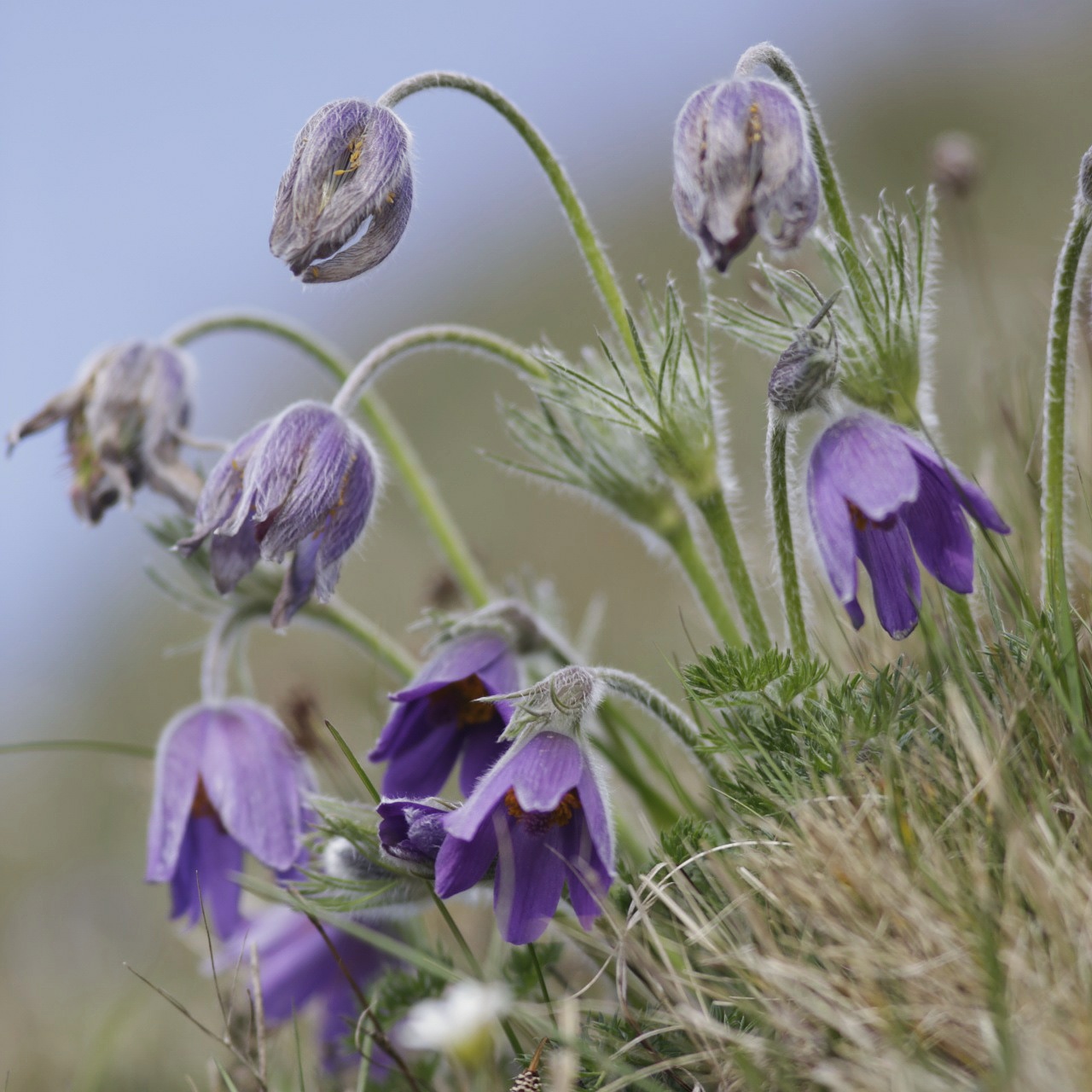 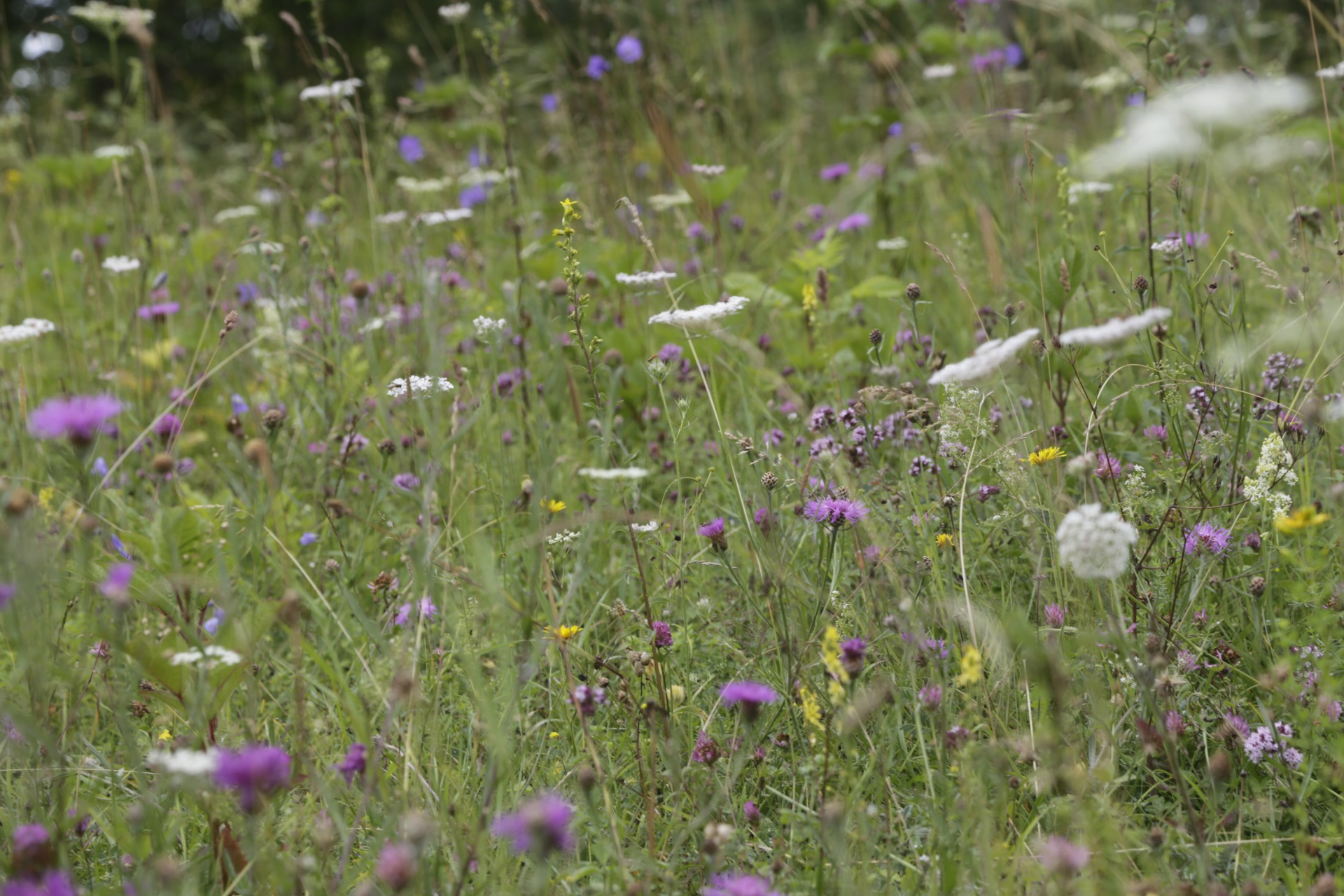 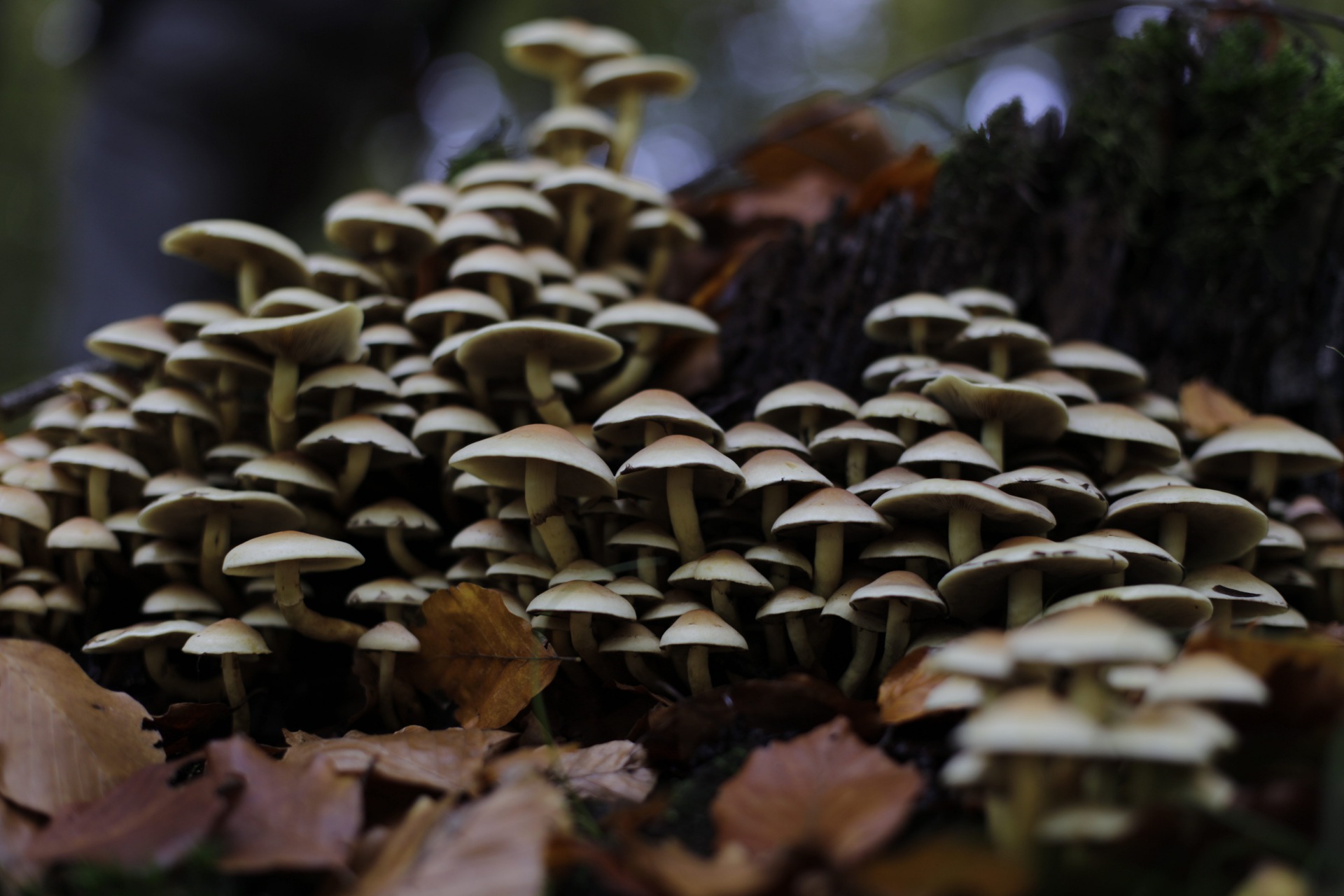 3...
Fotos: Anne Eskildsen
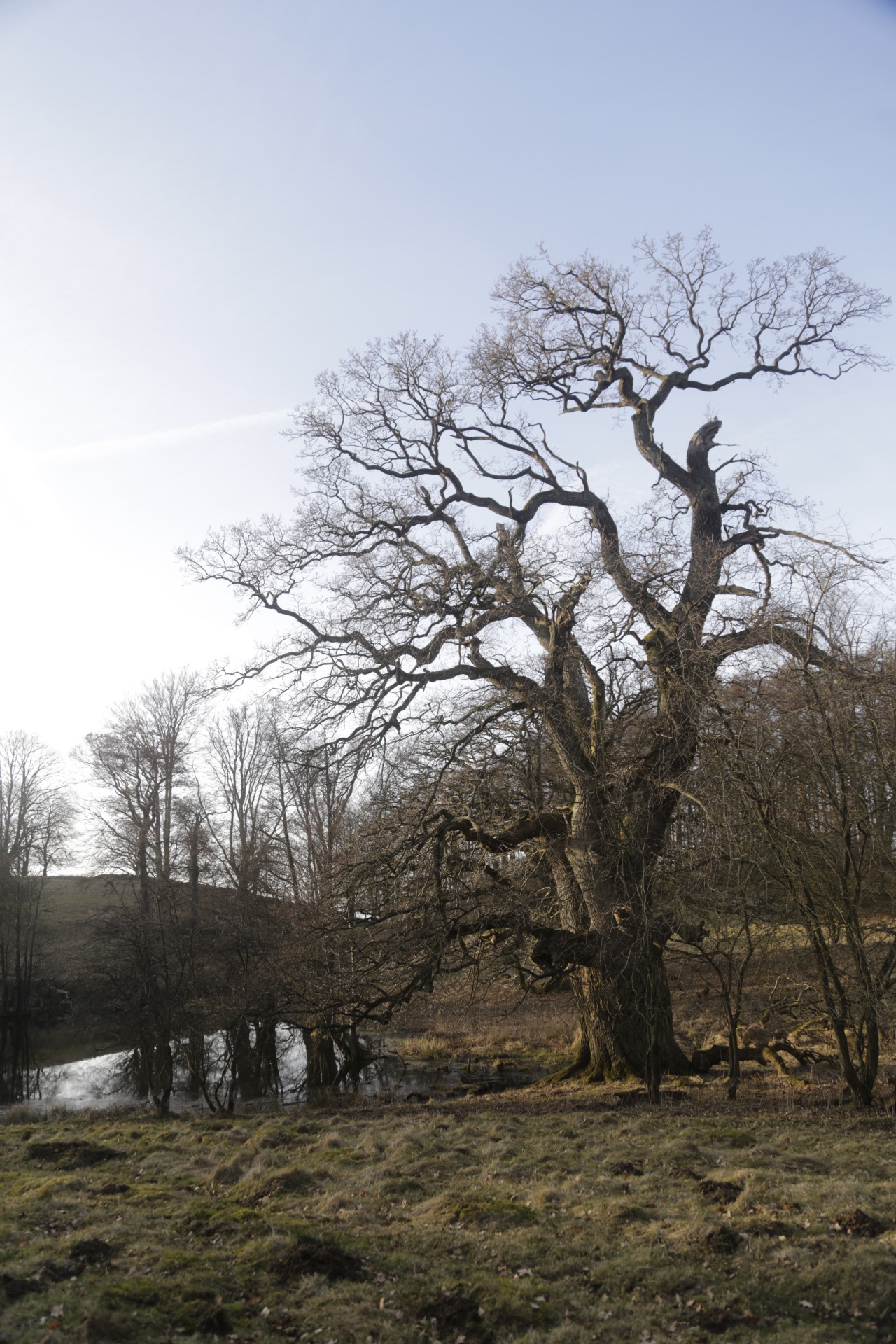 ”Et træ”
Døde grene
En eg!
Rådne huller
Vandsamlinger
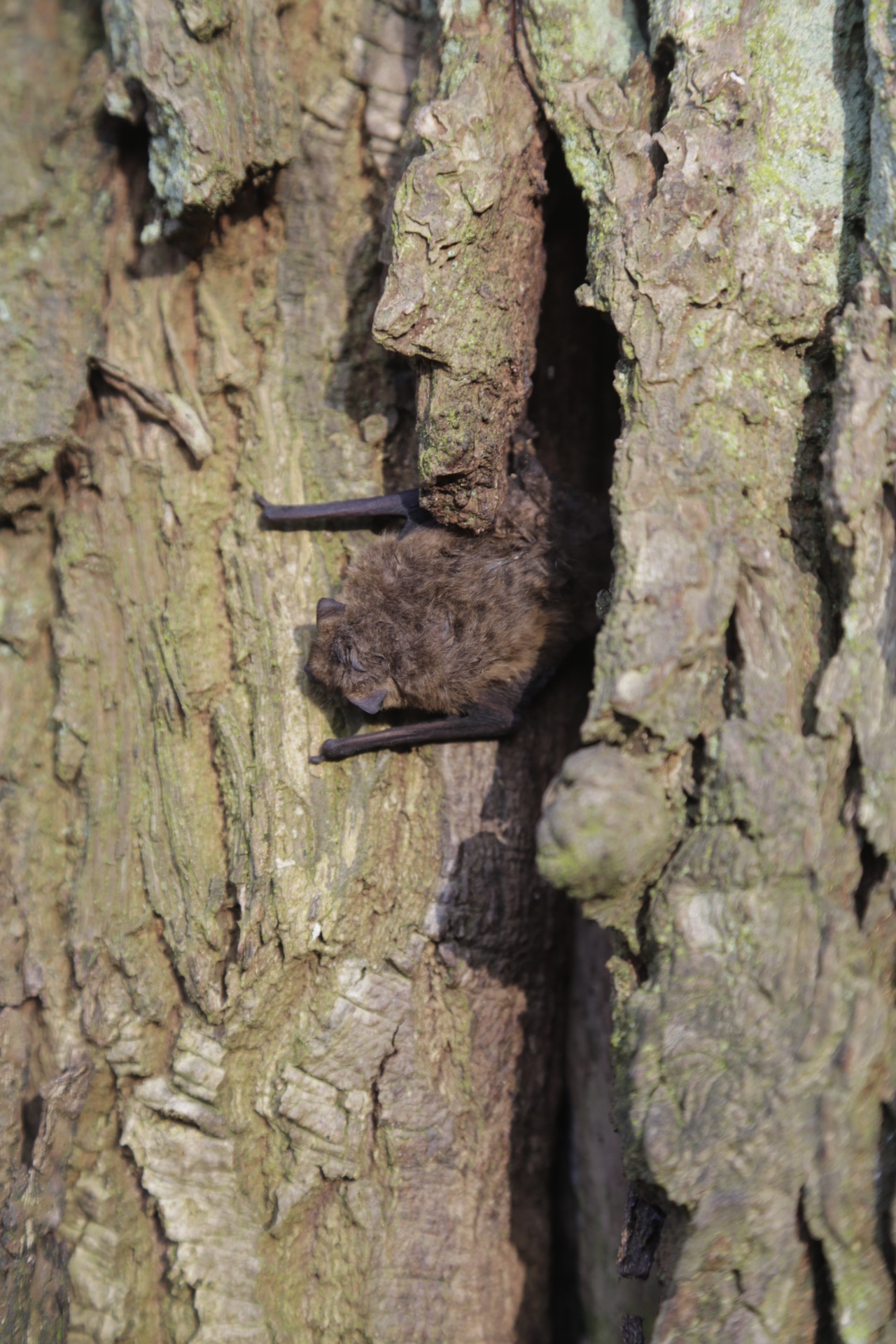 Løs bark
4...
Fotos: Anne Eskildsen
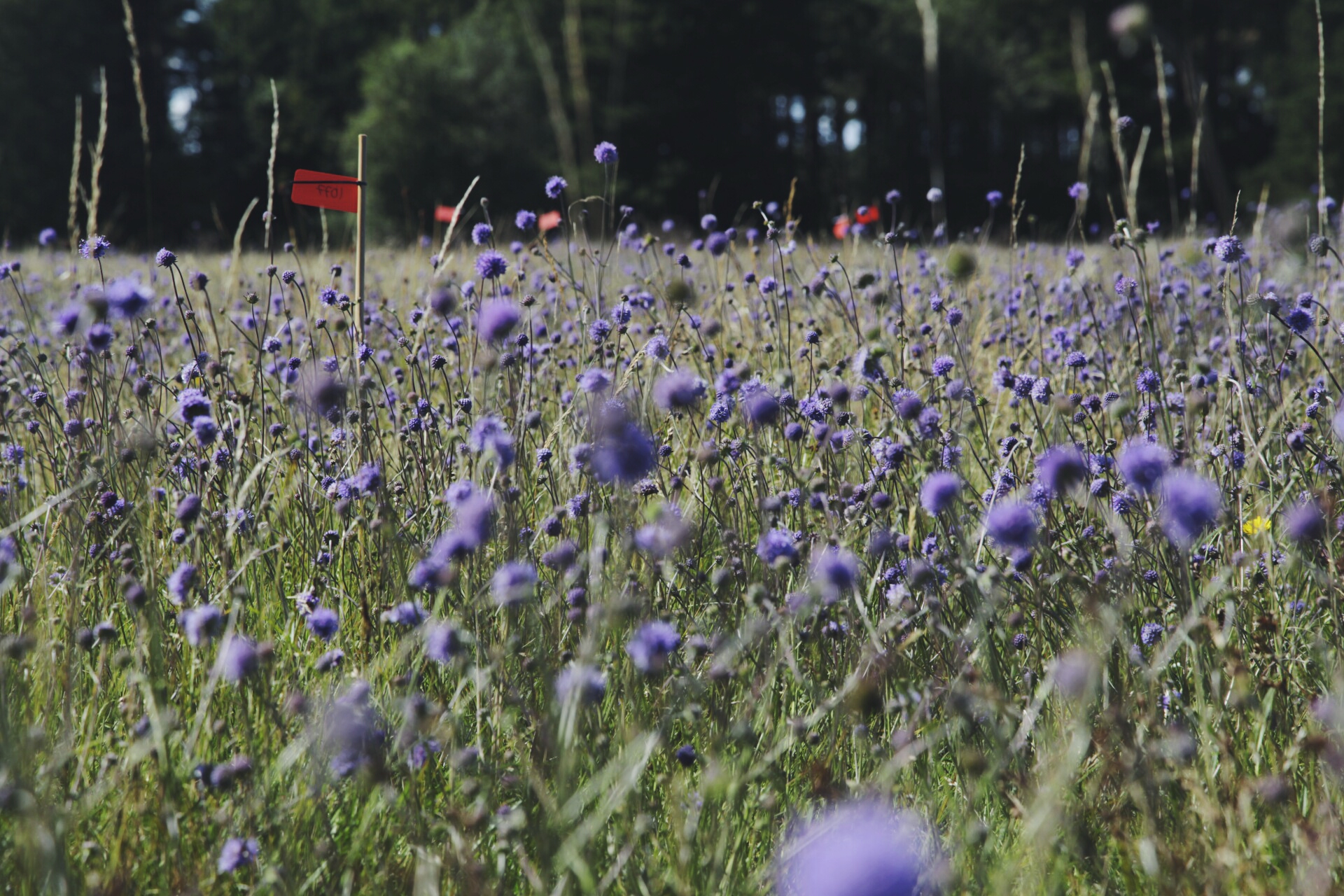 ”En Eng”
Djævelsbid!
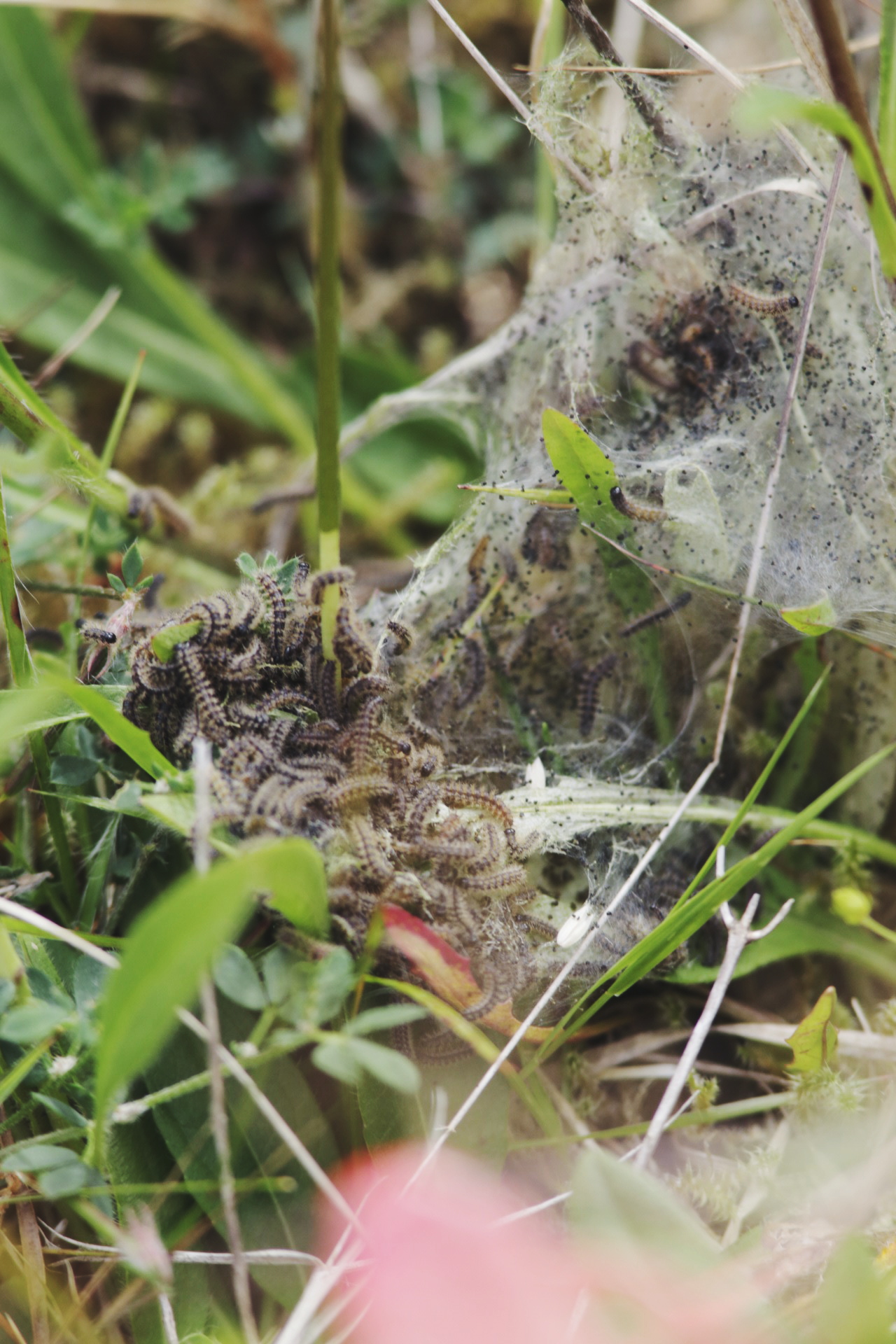 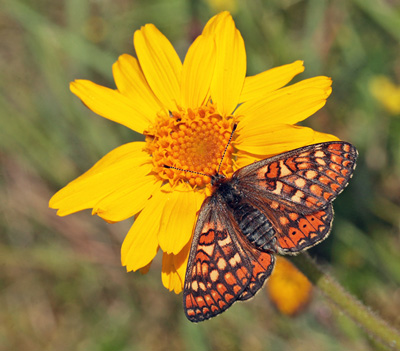 5...
Fotos: Anne Eskildsen, Lars Andersen
“In the end, we will conserve only what we love; we will love only what we understand and we will understand only what we are taught.”
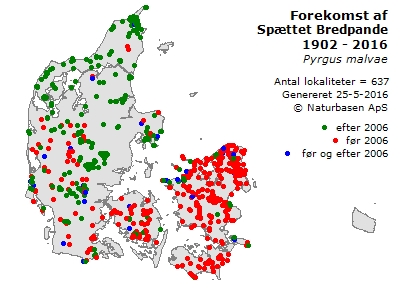 6...
Kilde: www.fugleognatur.dk, foto: Anne Eskildsen
Byer har stort natur-potentiale!
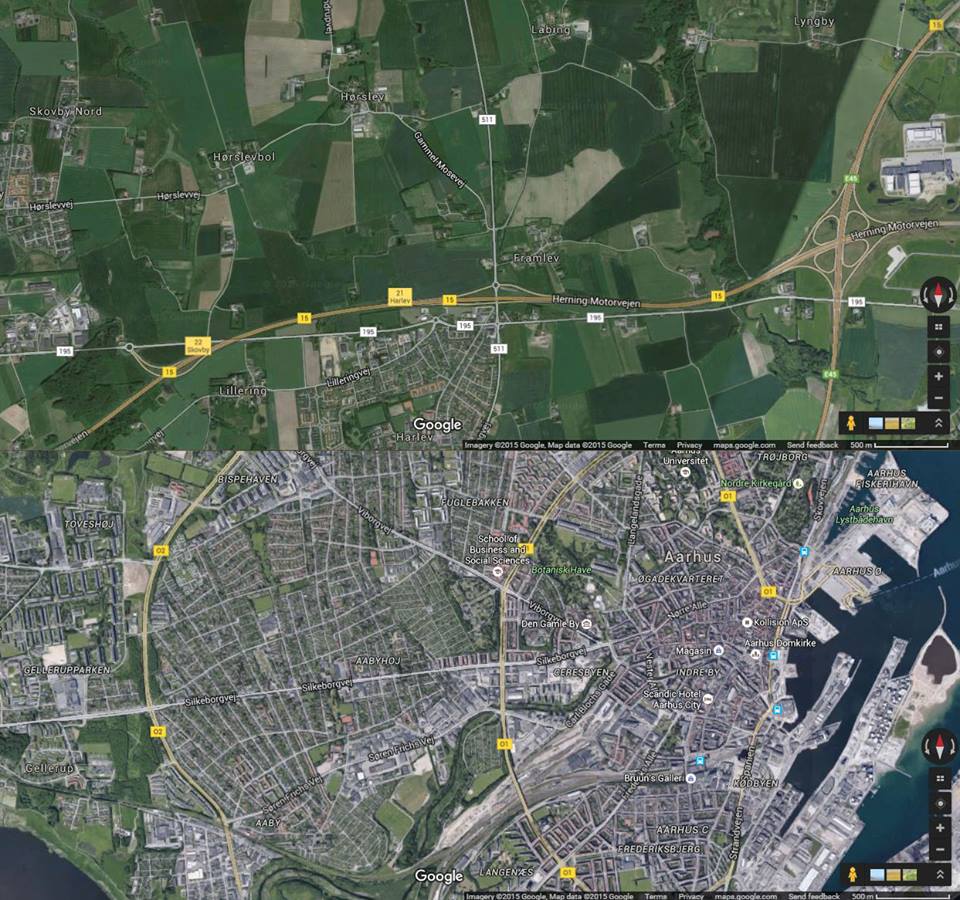 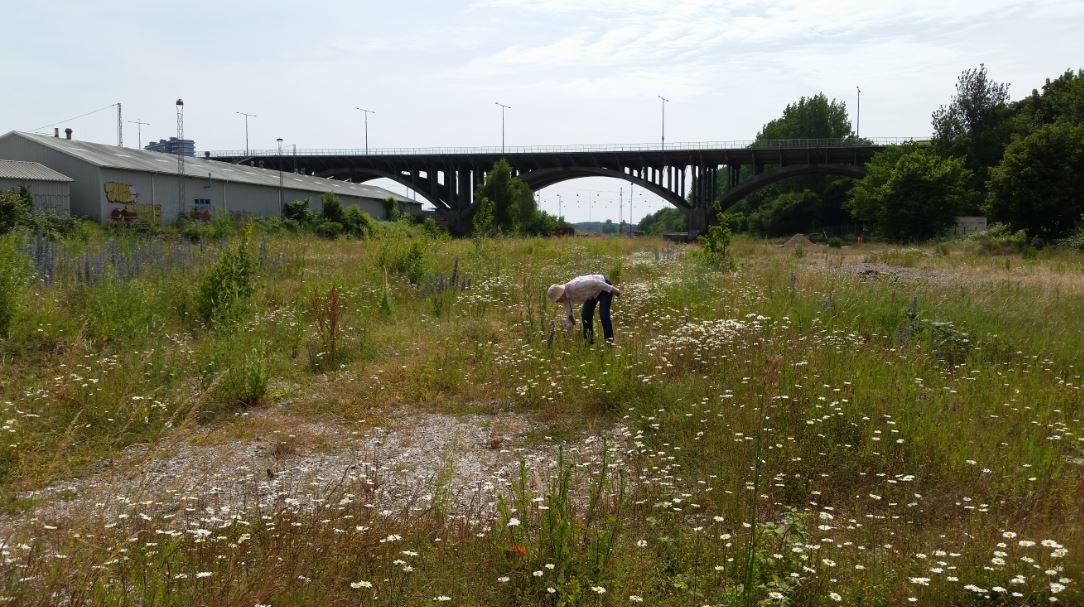 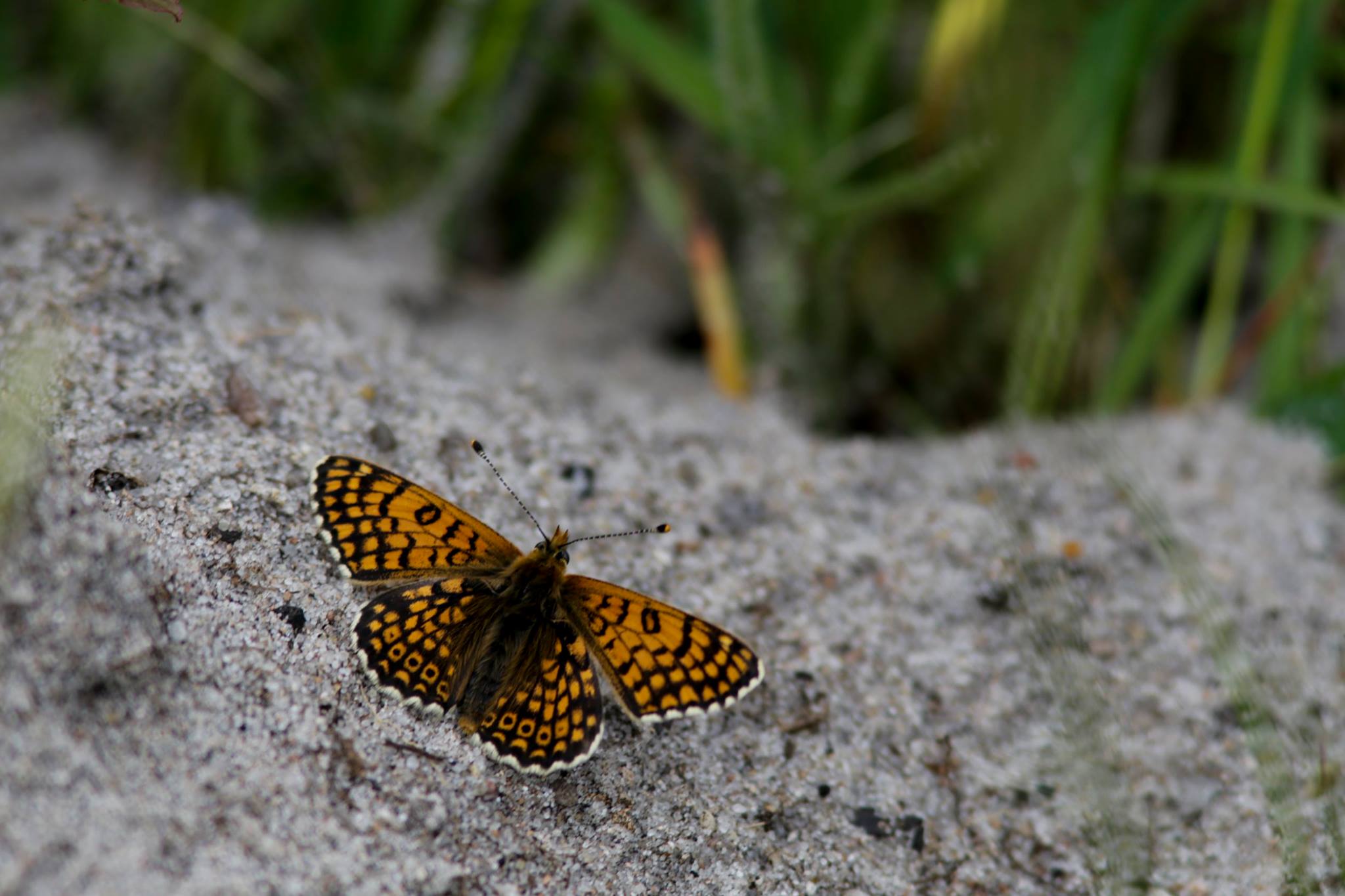 7...
Kilde: Morten DD Hansen. Fotos: morten DD Hansen, Anne Eskildsen
‘Infranatuur’
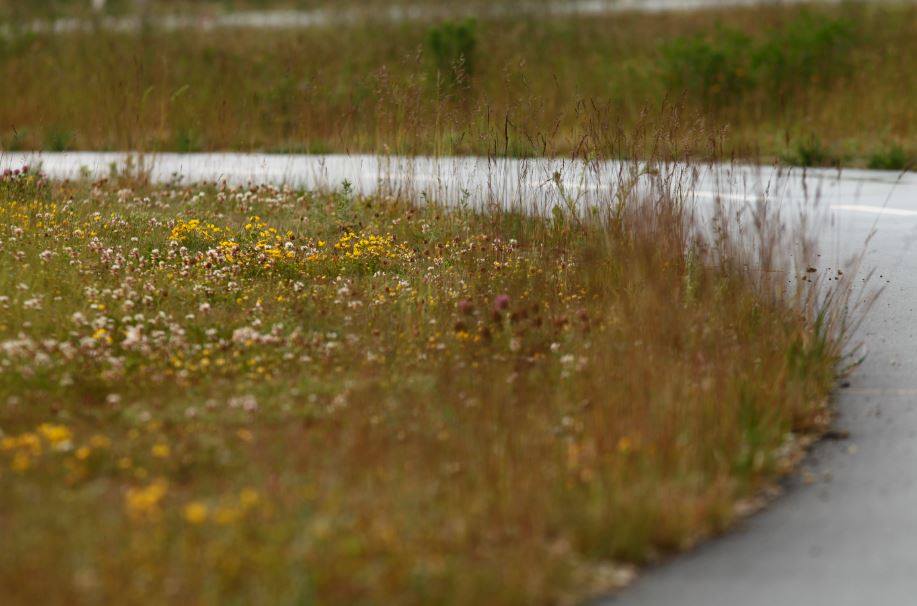 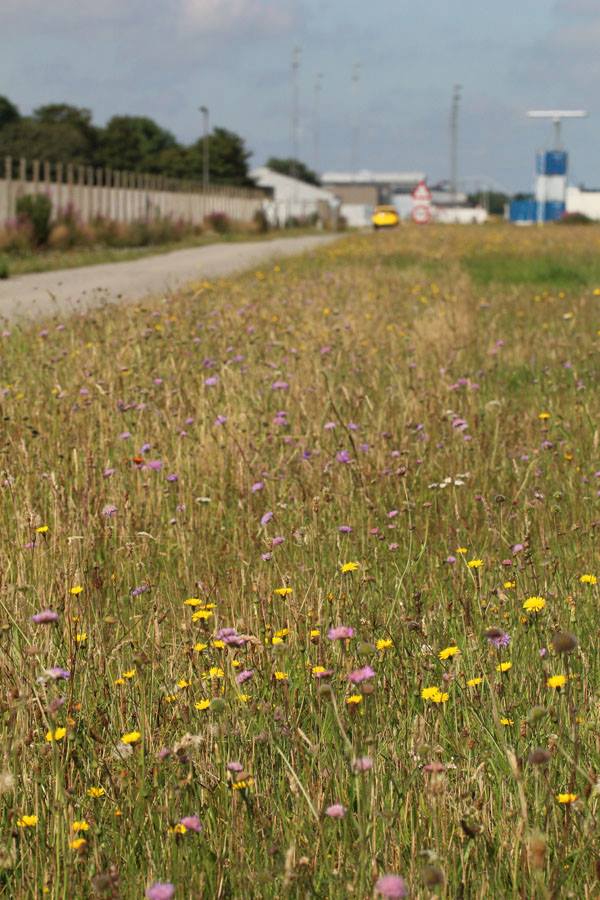 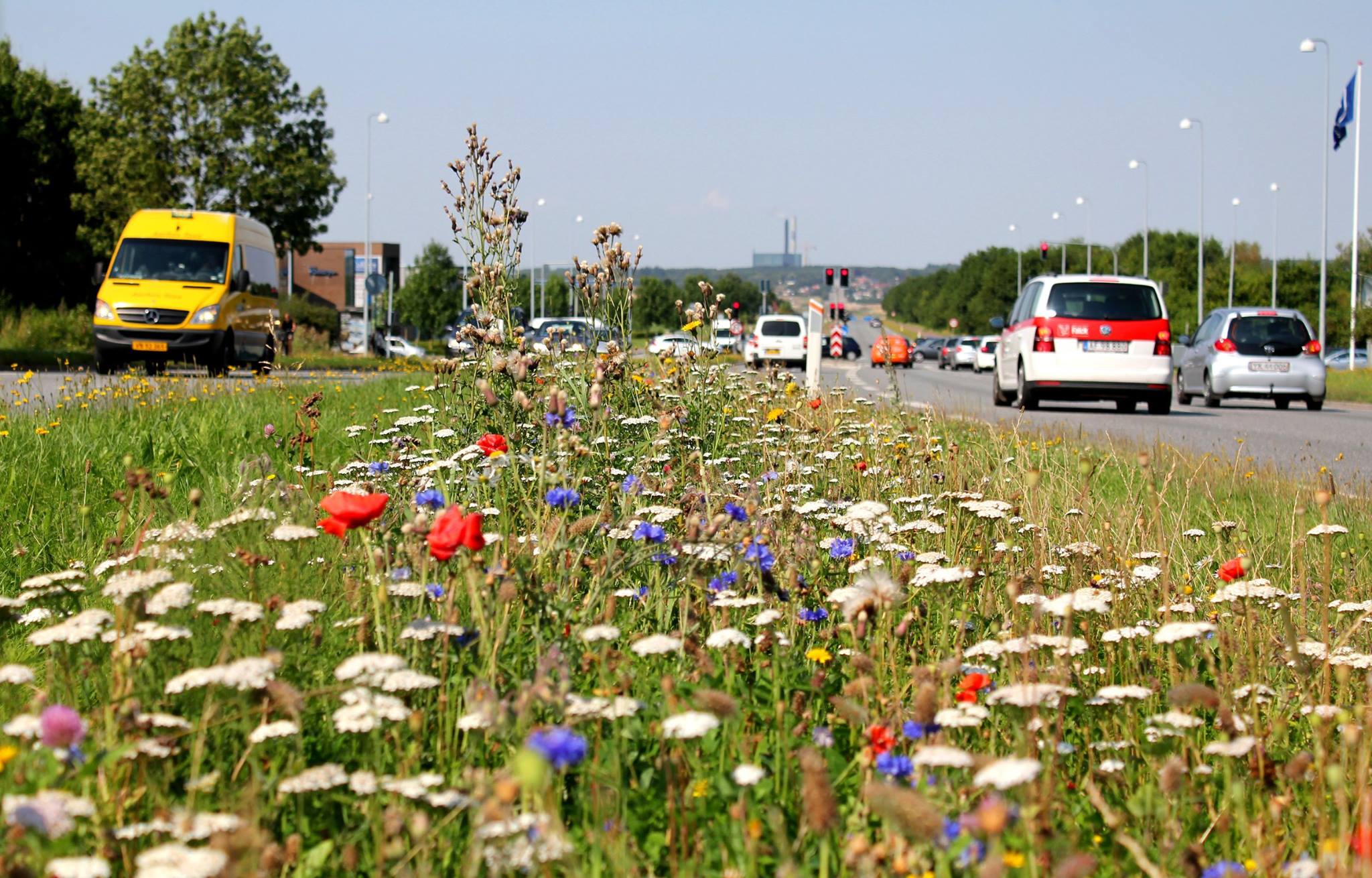 8...
Fotos: Morten DD Hansen, Lars Brøndum
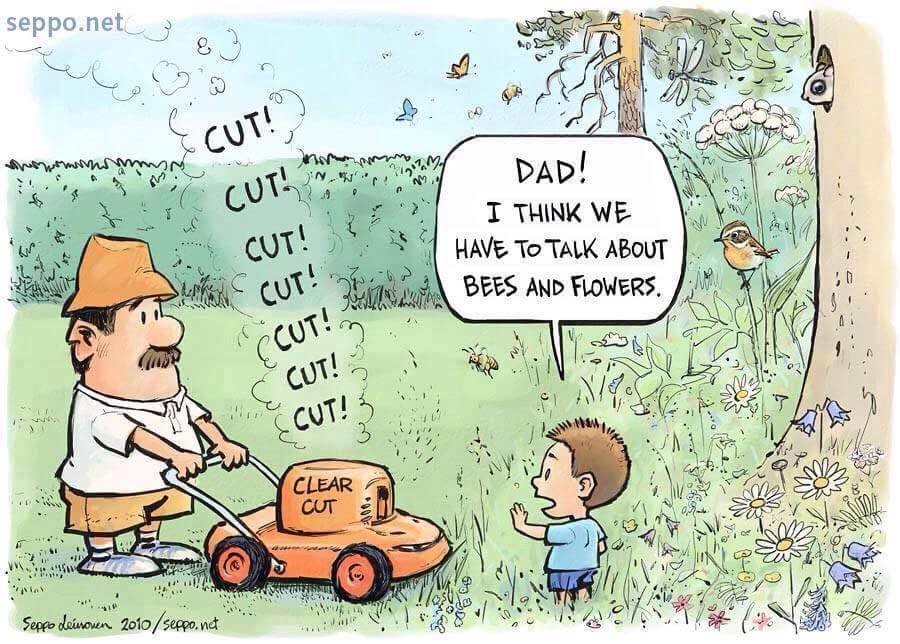 9...
Kampen om græsplænen
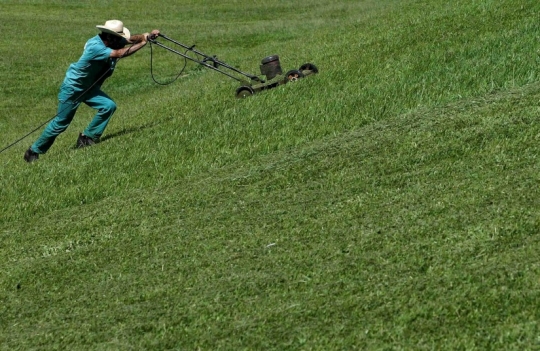 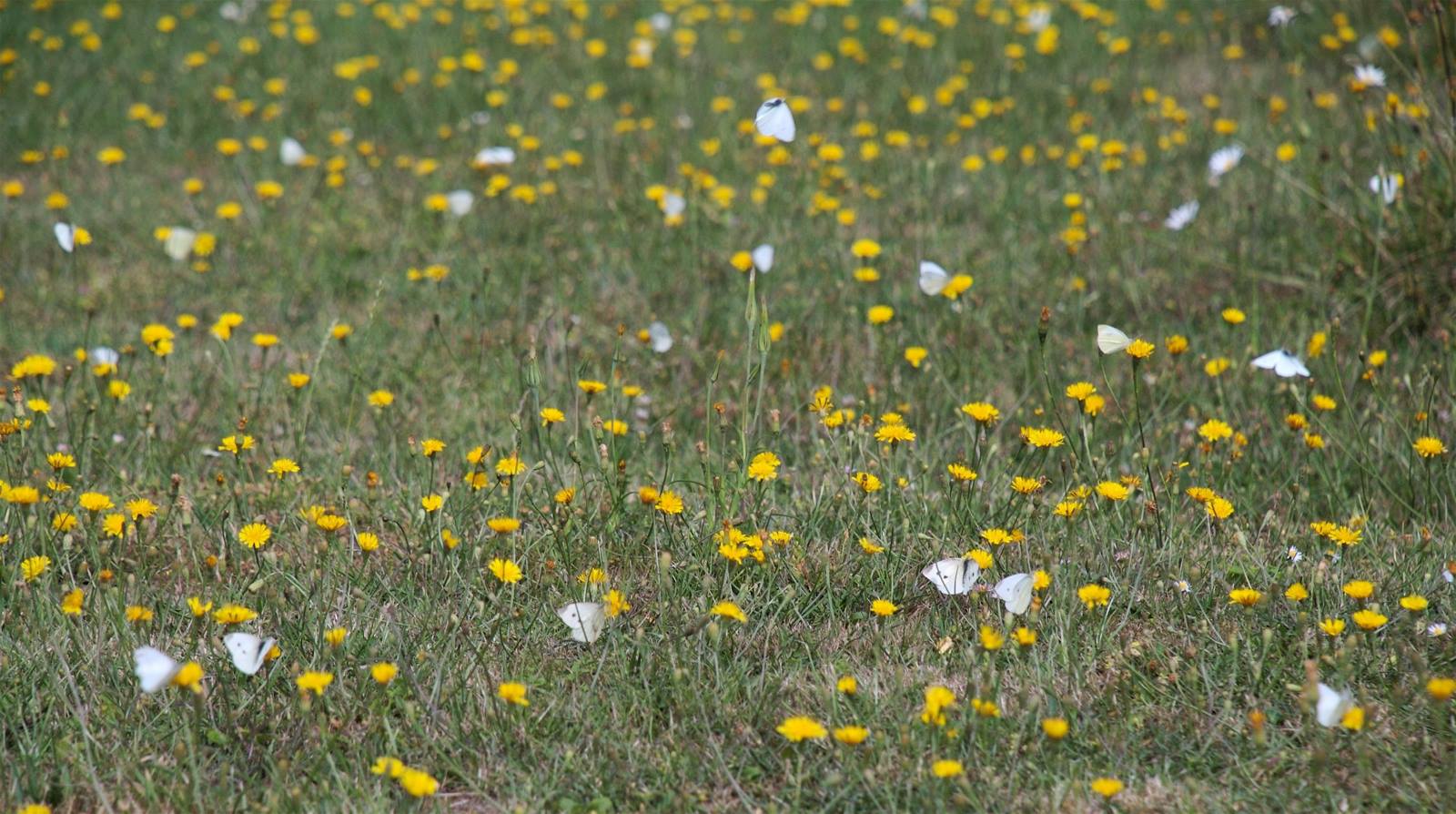 10...
Fotos: Michael Stoltze, Niels Hougaard
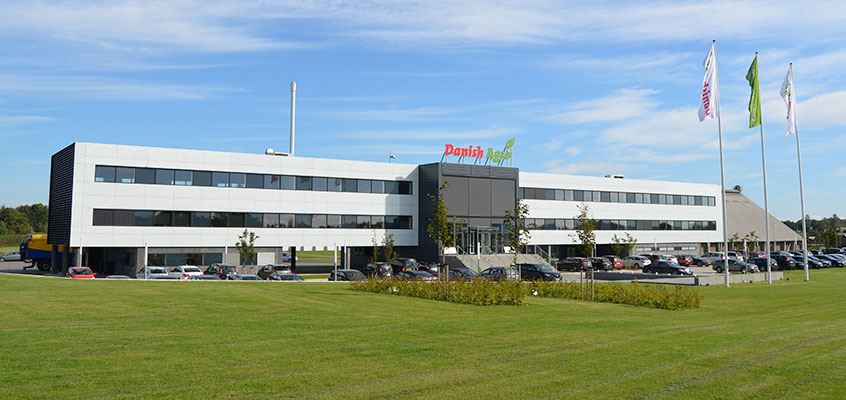 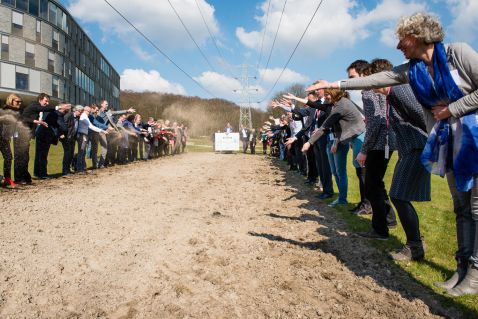 11...
Fotos: Green Deal Infranatuur
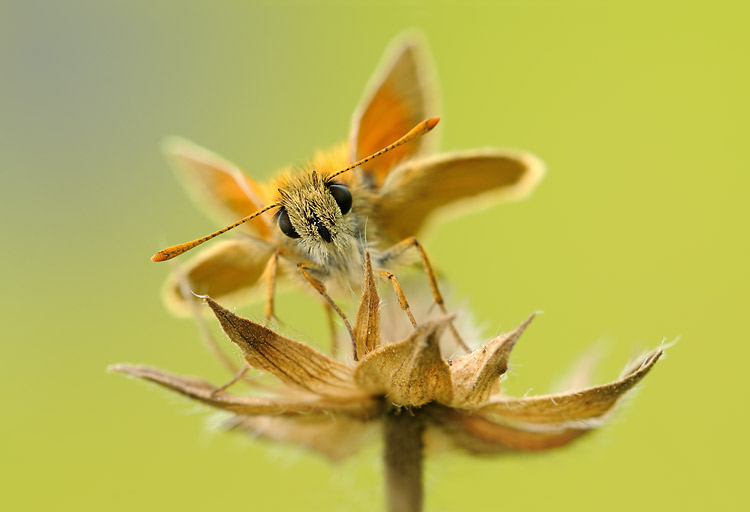 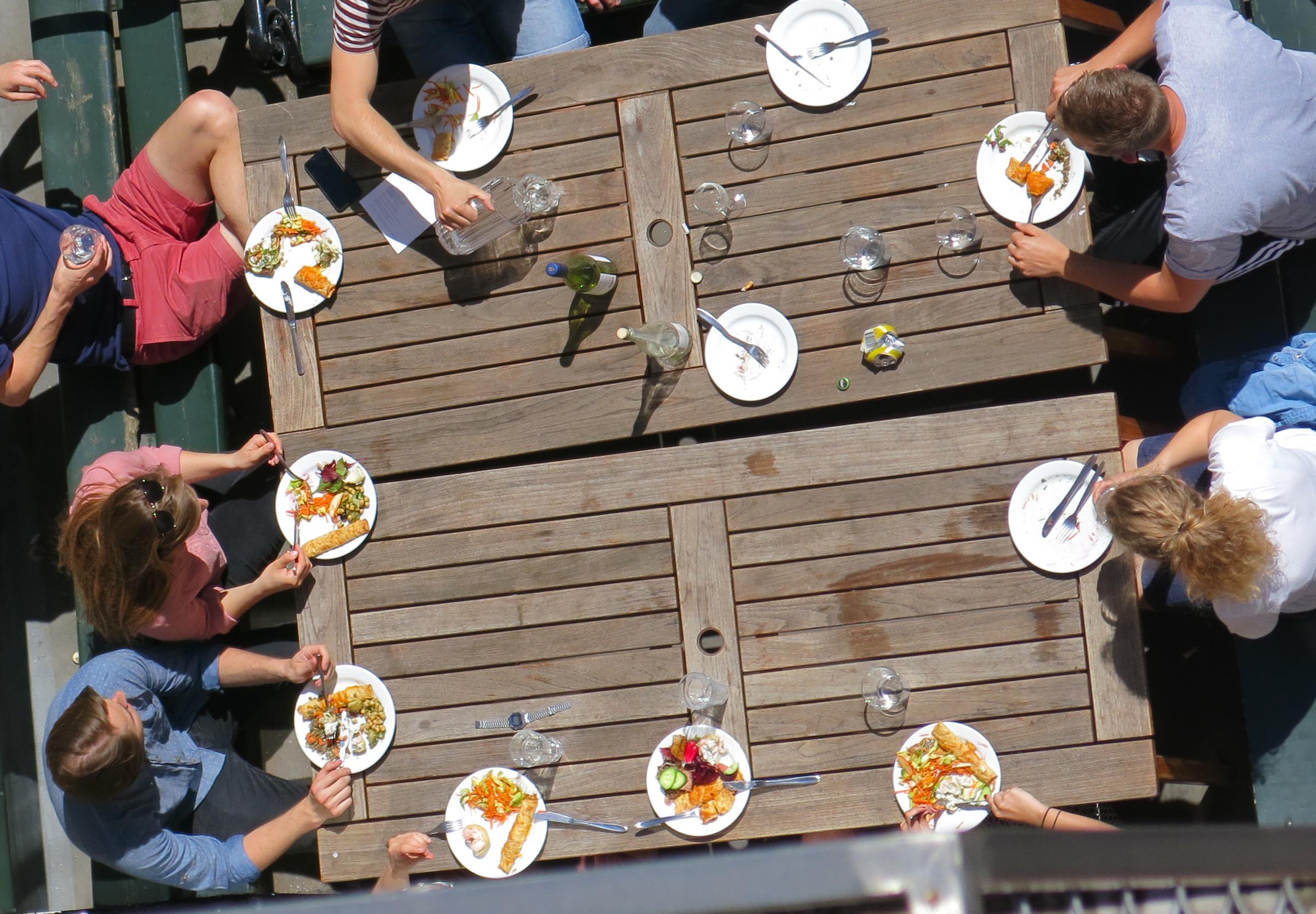 12...
Fotos: www.gahk.dk, Angela Di Matteo
anee@seges.dkwww.instagram.com/conservewhatyoulove
13...